Two methods for
semi-automated feature extraction
from lidar-derived DEM
designed for cairn-fields and burial mounds
Benjamin ŠTULAR
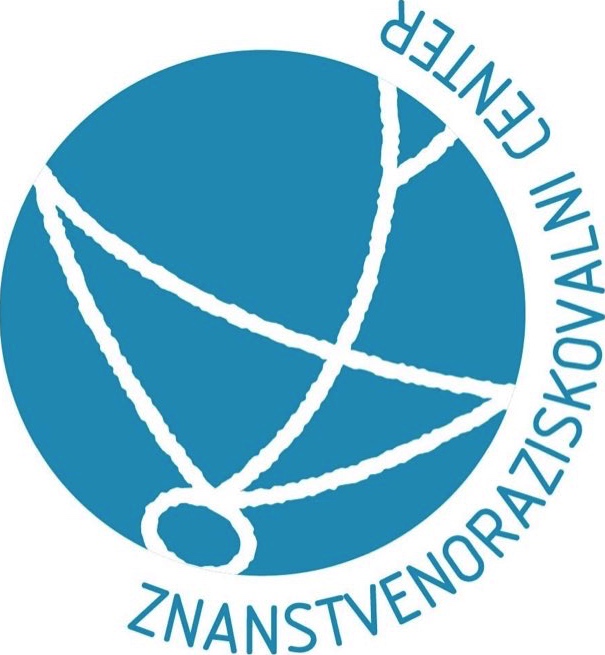 Methodological Considerations
The most time consuming part of the lidar data processing in archaeology is archaeological interpretation.
This CANNOT be automated.
Methodological Considerations
Sometimes the transcription of archaeological features (“vectorization”) is time consuming.
This CAN BE automated in certain cases.
Suitable Types of Archaeological Features
paths                                                   (Vletter 2014)
pits                                               (TRIER, PILØ 2015)
kilns                                          (Schneider et al. 2015)
burial mounds and cairn-fields
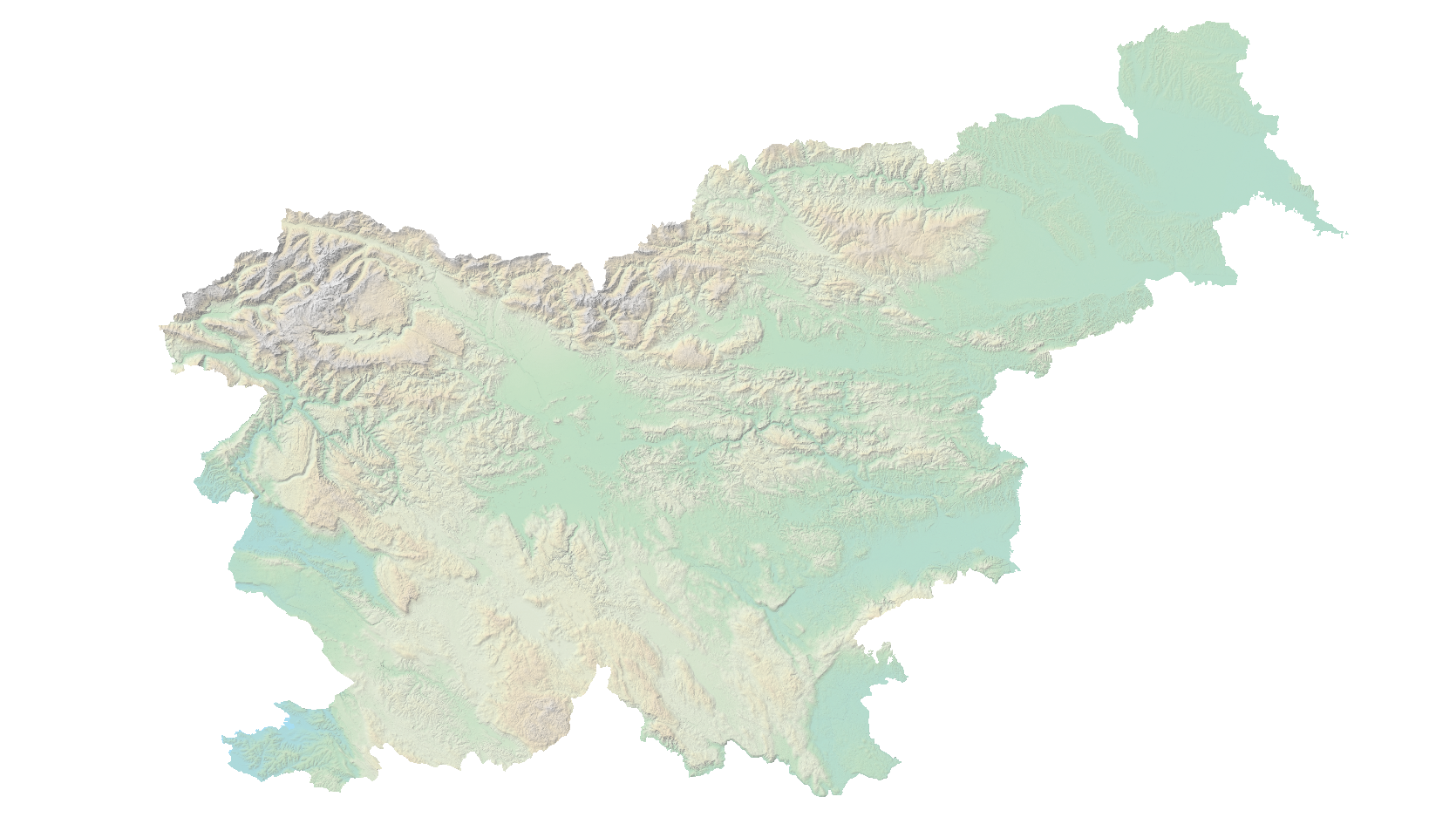 Case Studies
Visoko
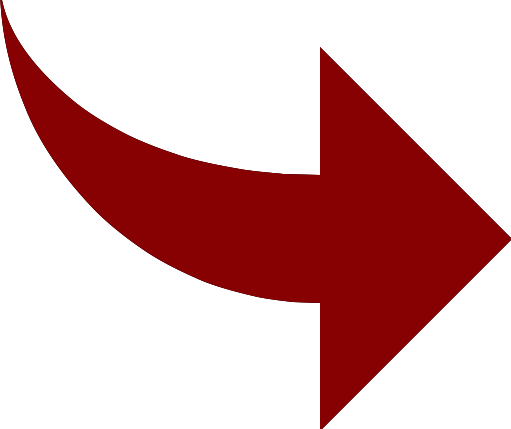 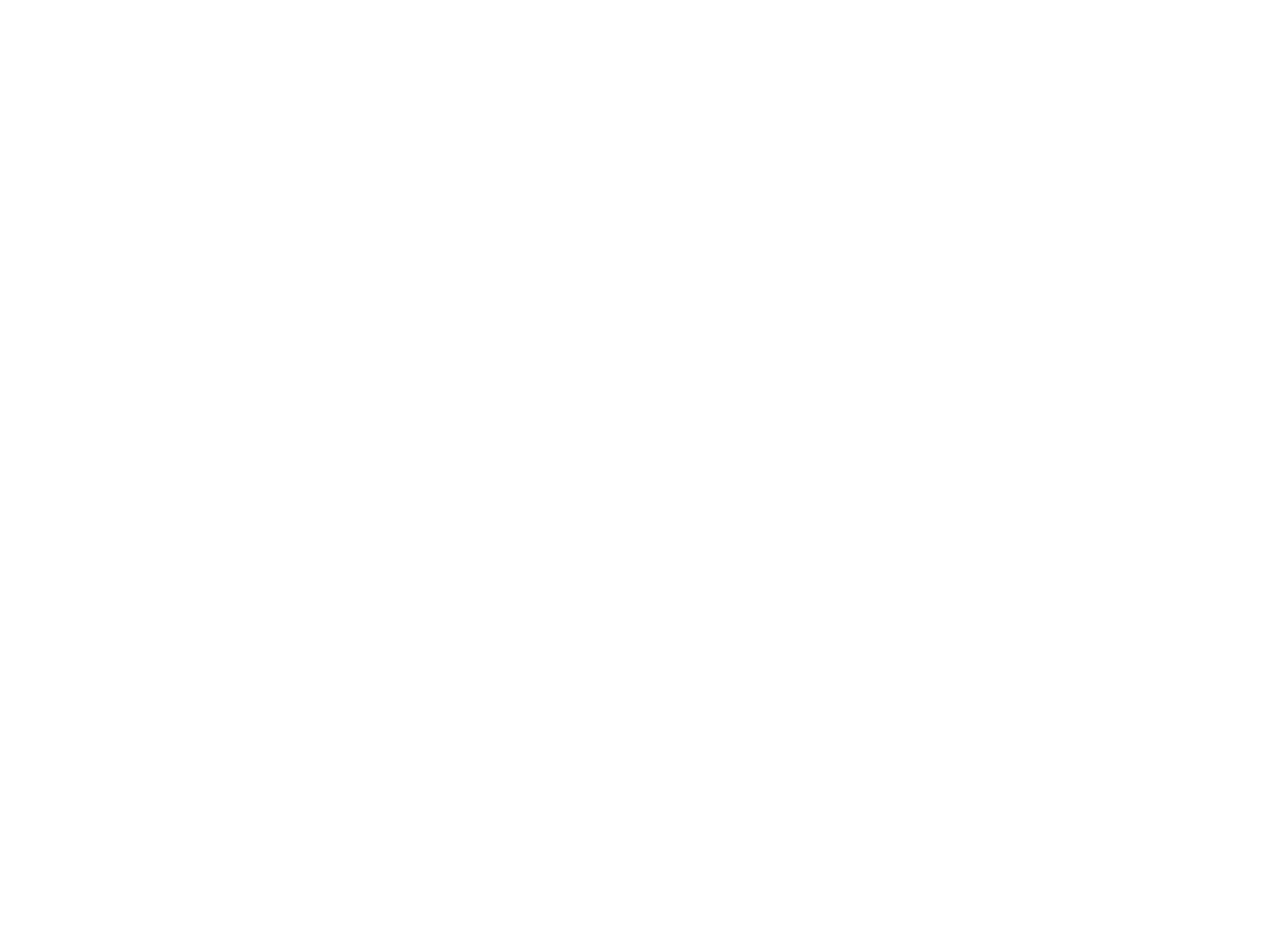 Knežak
Slovenia
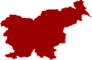 Method
Input DEM
DEM analysis
Binary values extraction
Shape and size detection
Extracting features
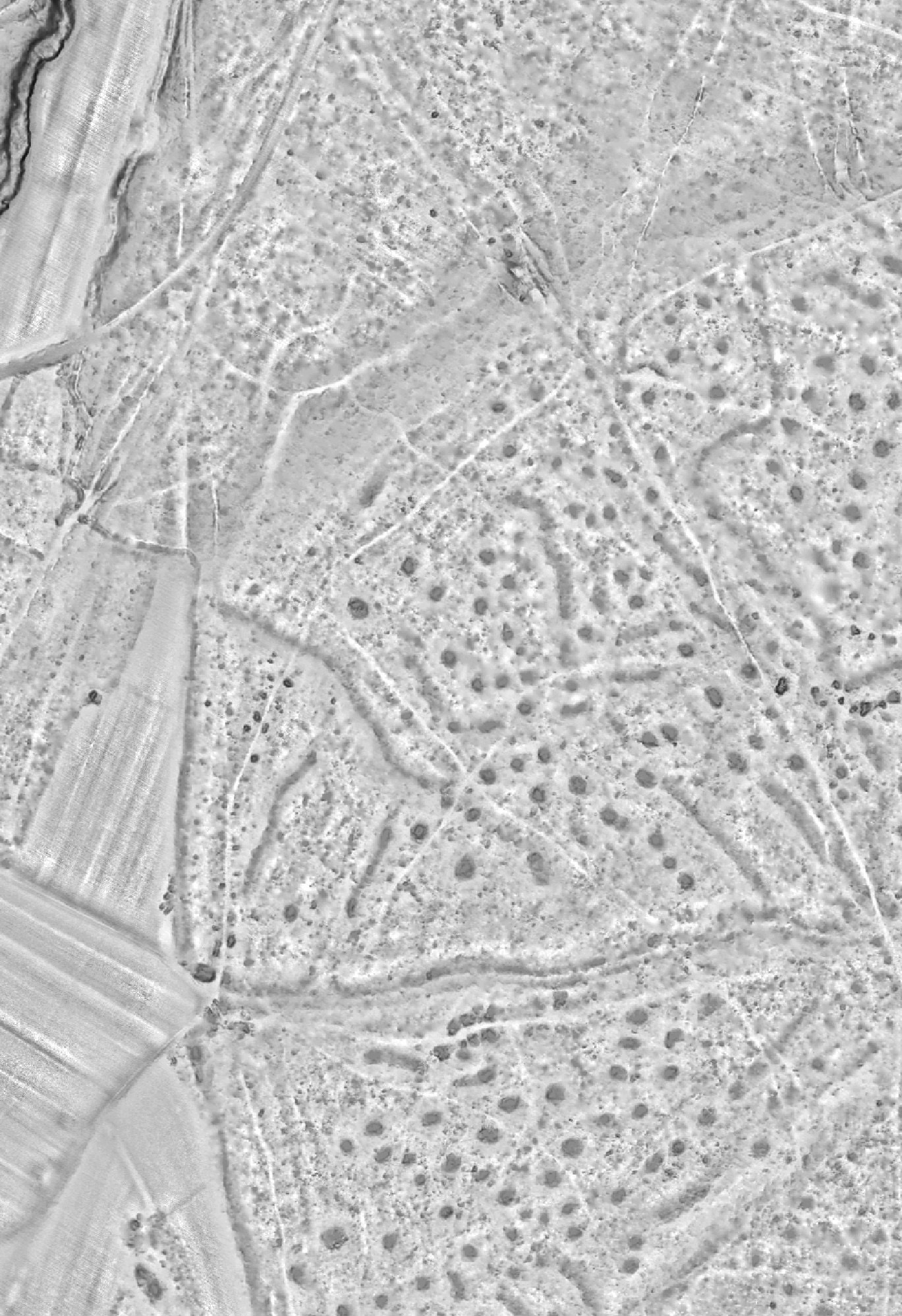 Method
Input DEM
DEM analysis
Binary values extraction
Shape and size detection
Extracting features
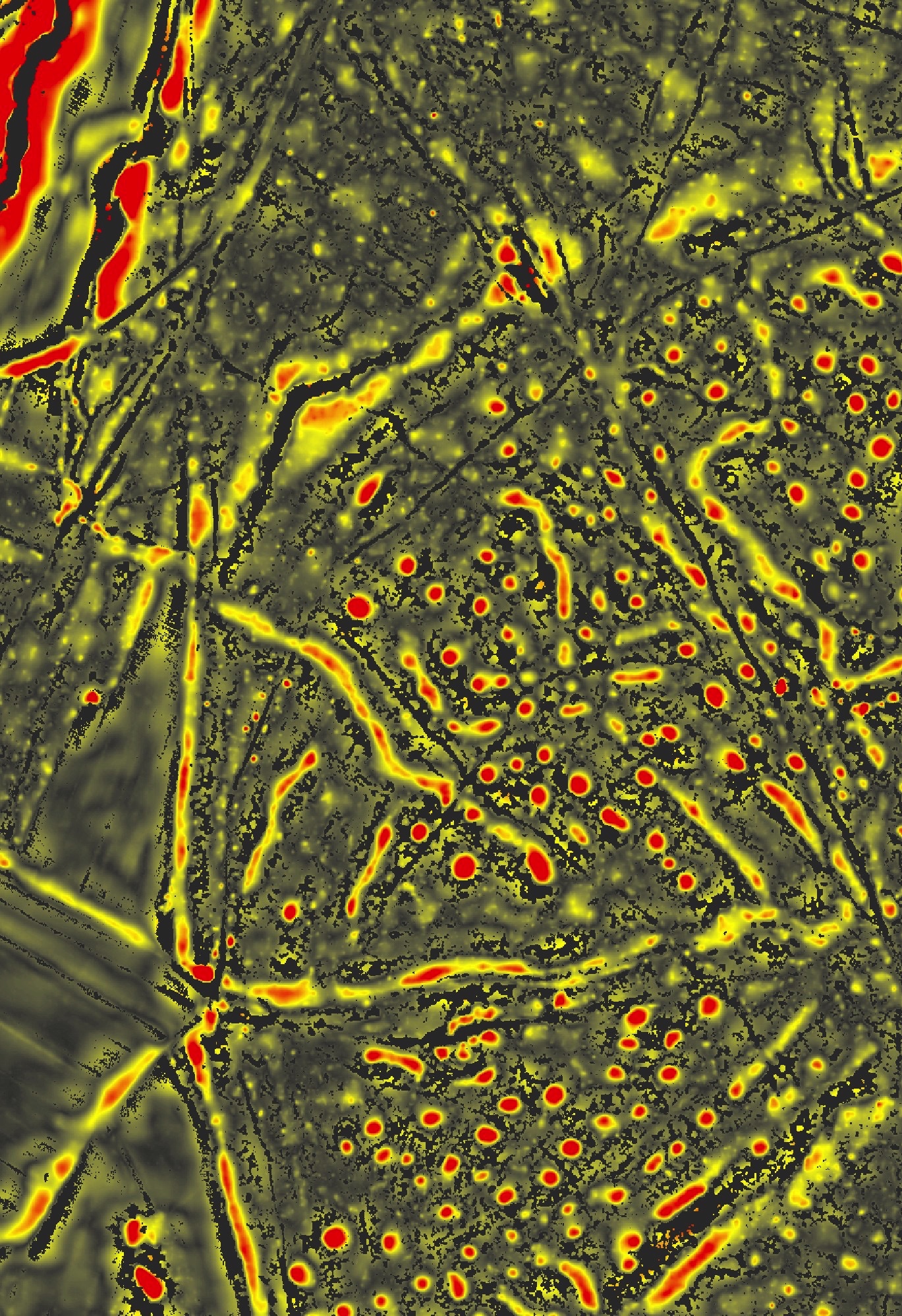 Method
Input DEM
DEM analysis
Binary values extraction
Shape and size detection
Extracting features
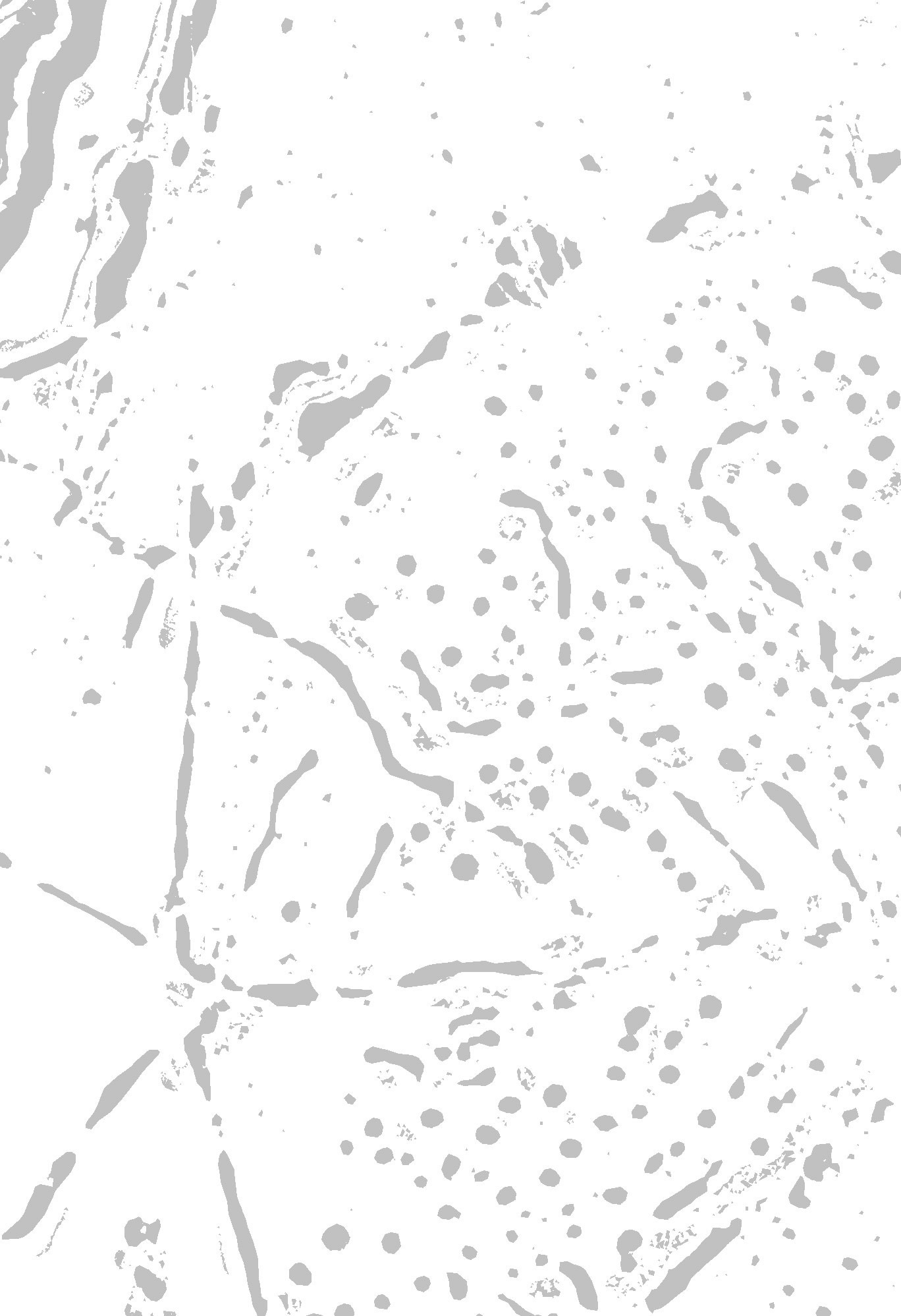 Method
Input DEM
DEM analysis
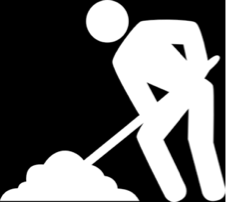 Binary values extraction
Shape and size detection
Extracting features
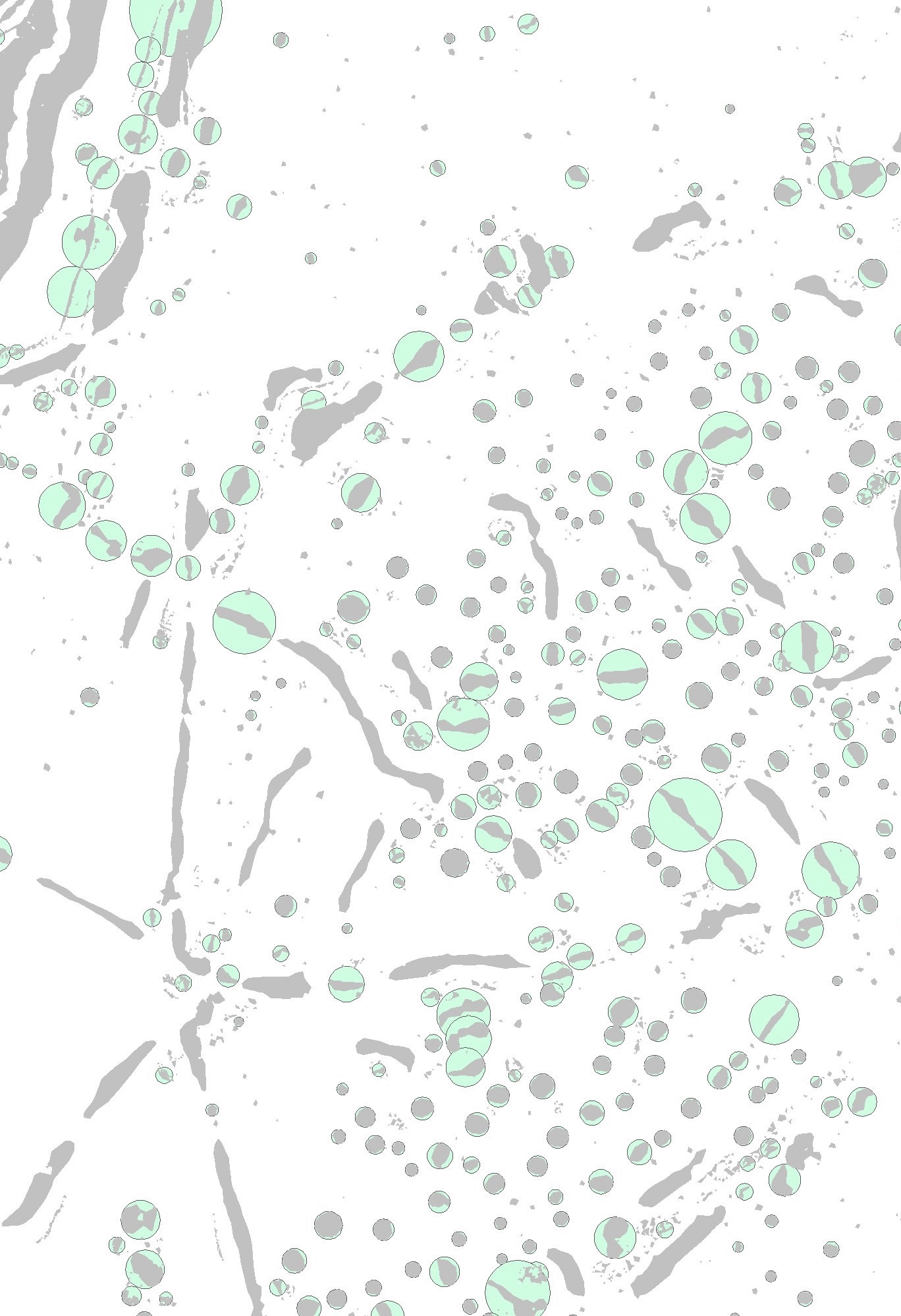 Method
Input DEM
DEM analysis
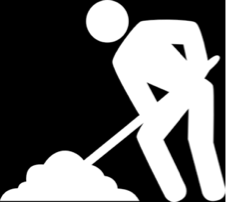 Binary values extraction
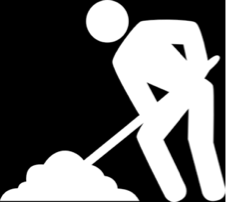 Shape and size detection
Extracting features
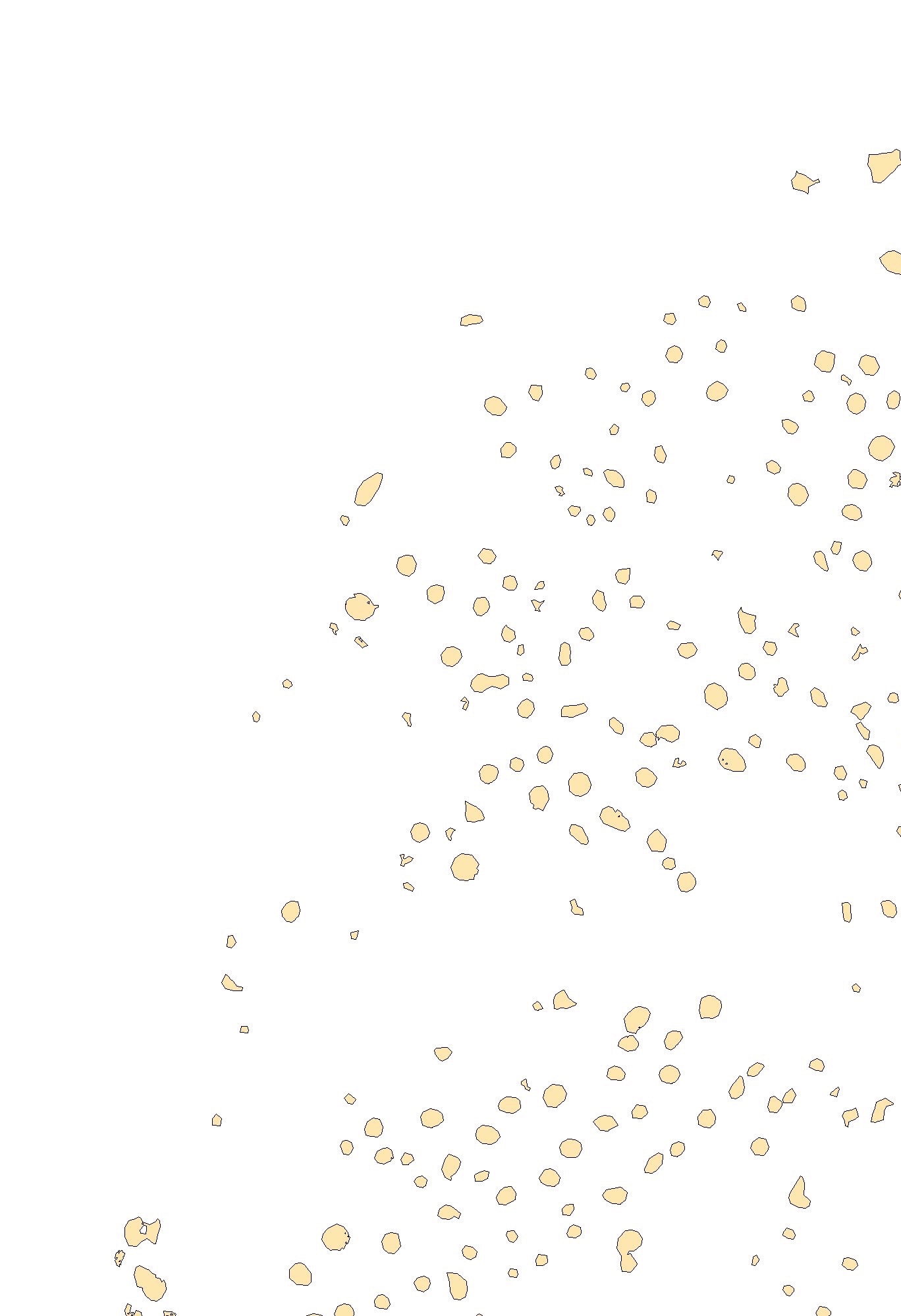 Method
Input DEM
DEM analysis
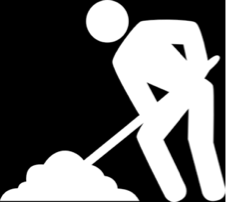 Binary values extraction
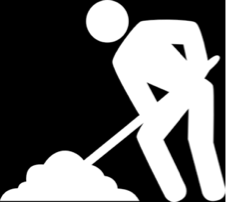 Shape and size detection
Extracting features
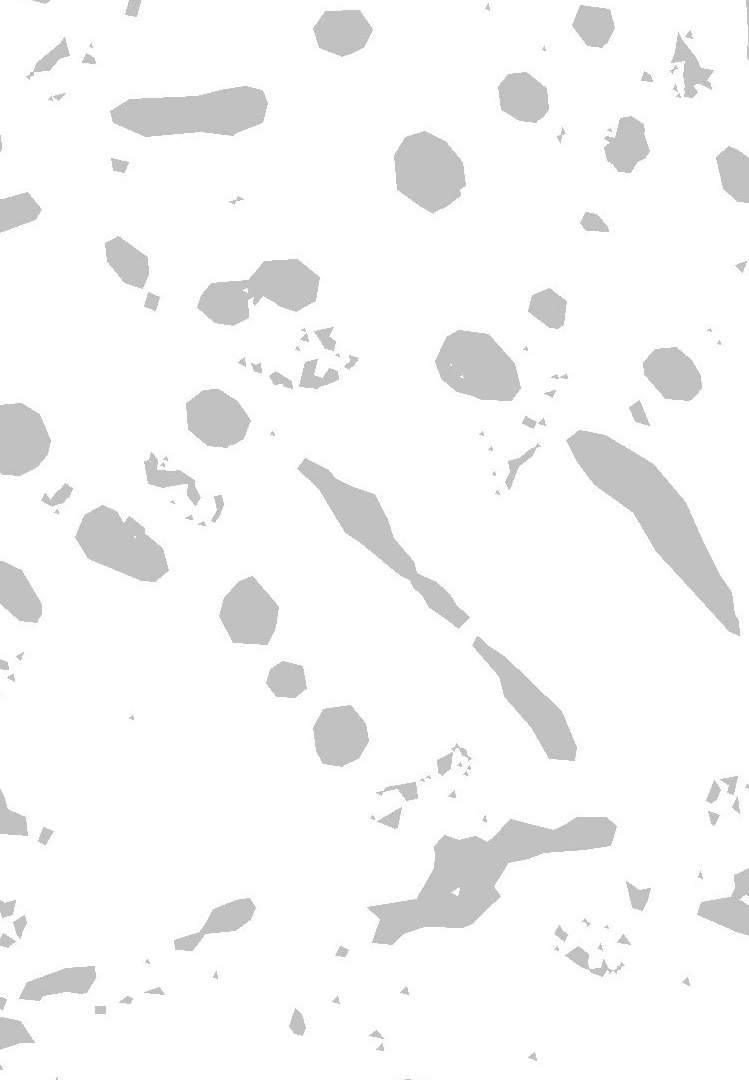 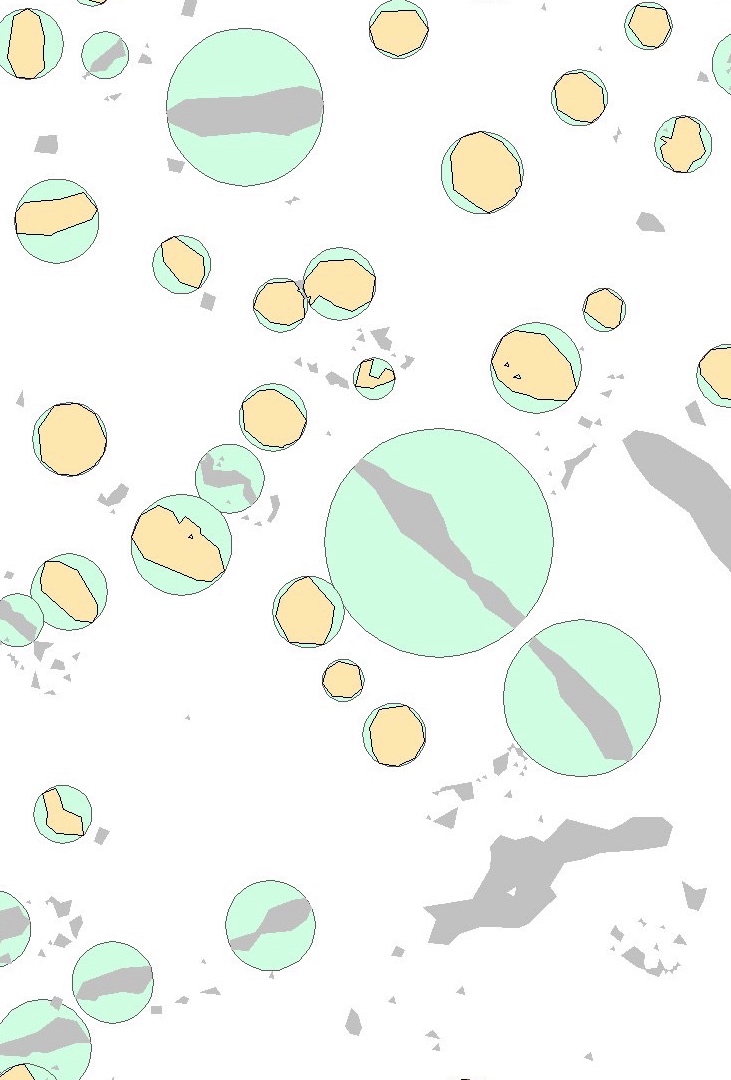 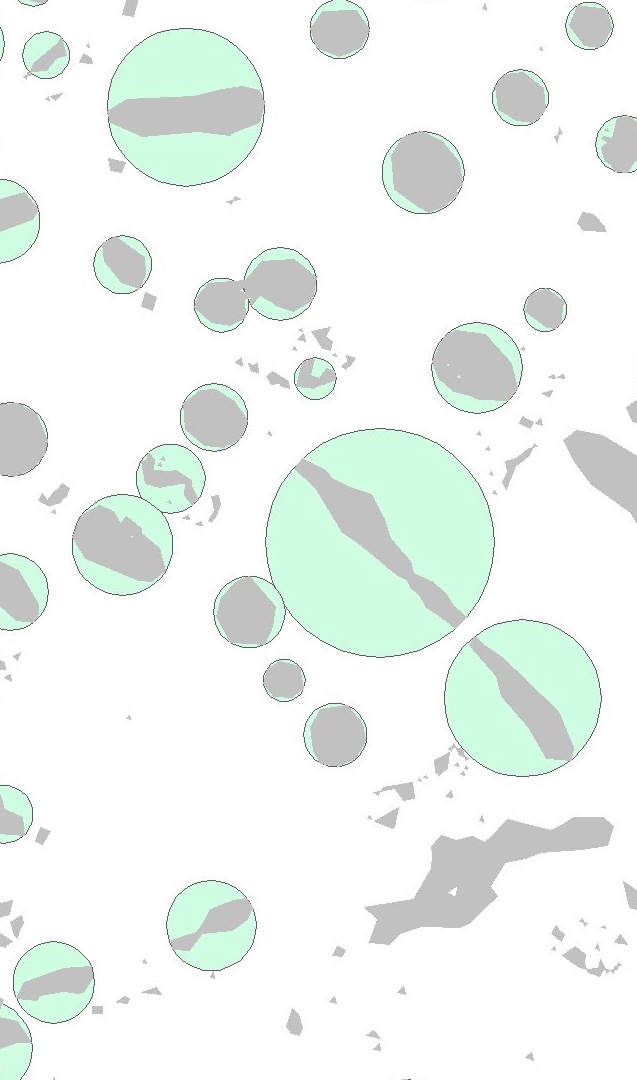 Binary values extraction
Shape and size detection
Extracting features
Method
Input DEM
Peakedness
DEM analysis
Elevation residuals
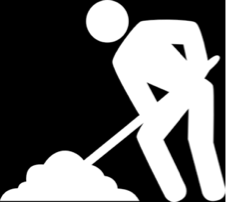 Binary values extraction
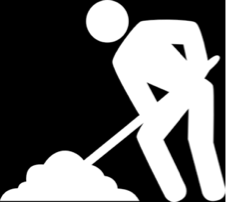 Shape and size detection
Extracting features
Peakedness
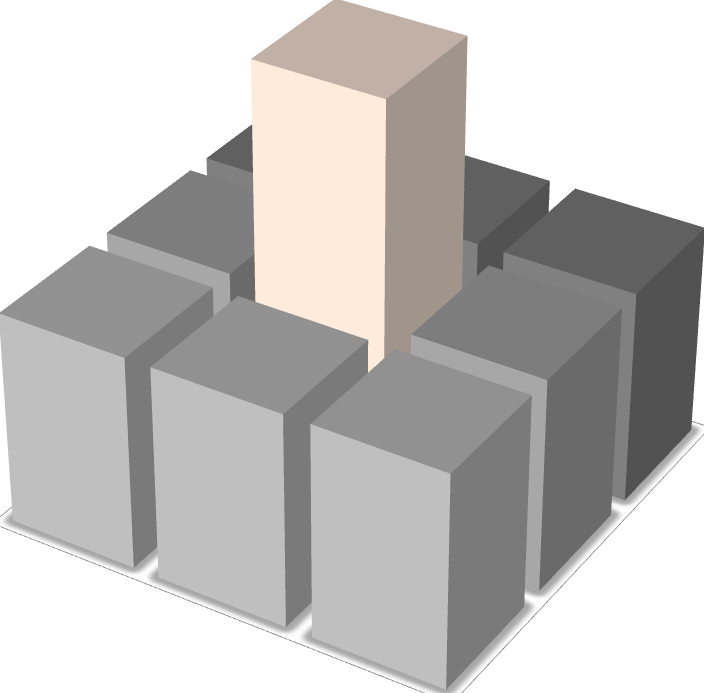 Peakedness is defined as a degree of belonging to a peak. Value 1 defines the summit and it decreases towards 0 down the side of the peak as it approaches the foot of a hill.
–Wood, J. 1996, The Geomorphological Characterisation of Digital Elevation Models. PhD Thesis, City University London
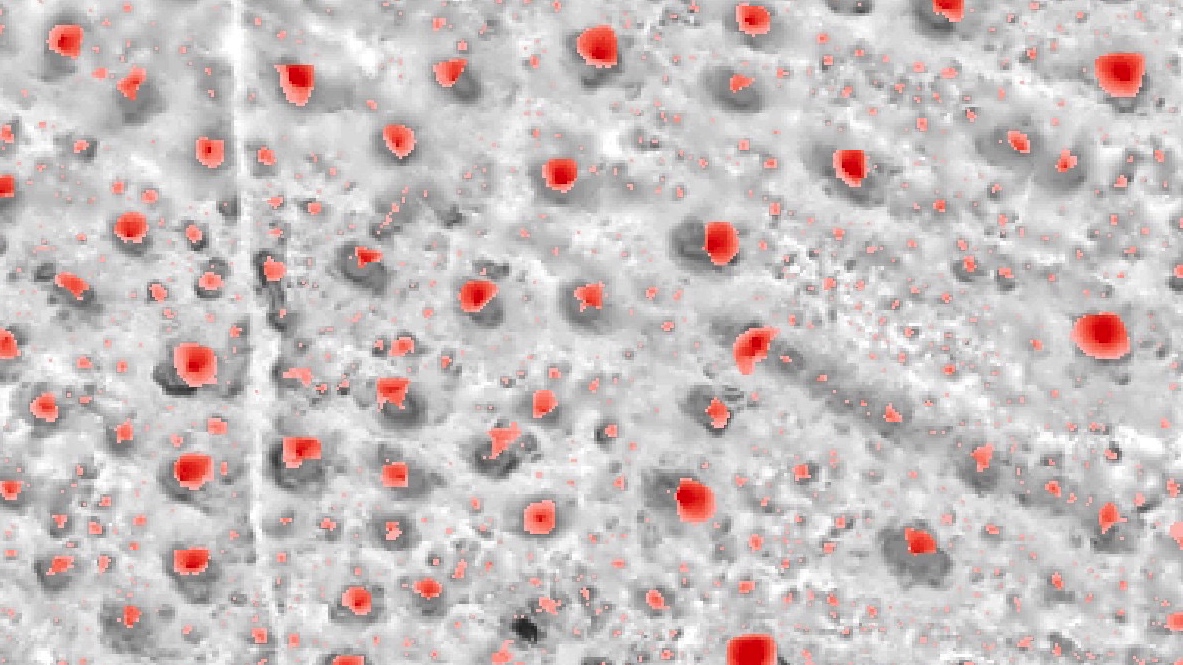 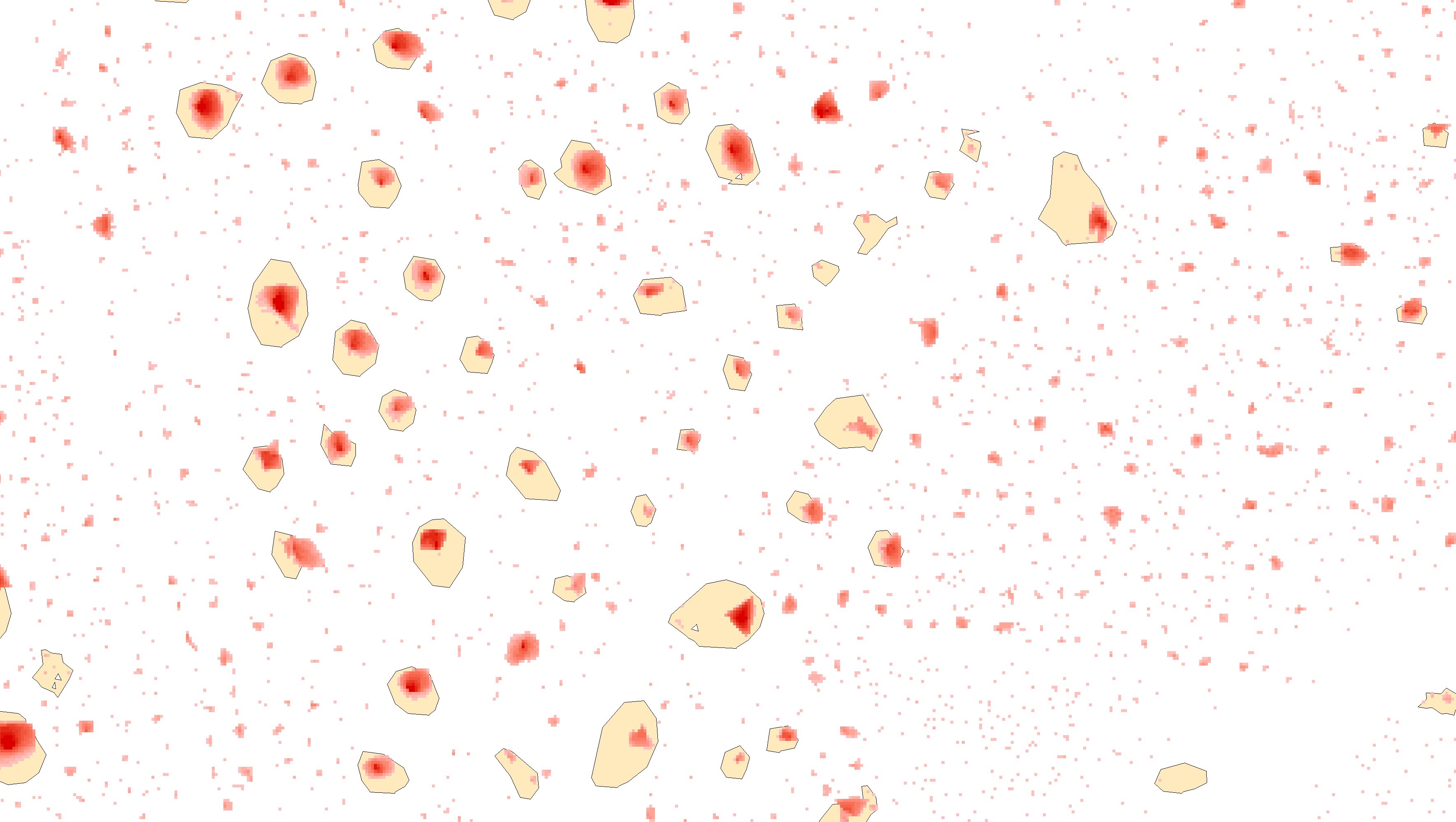 Elevation Residuals
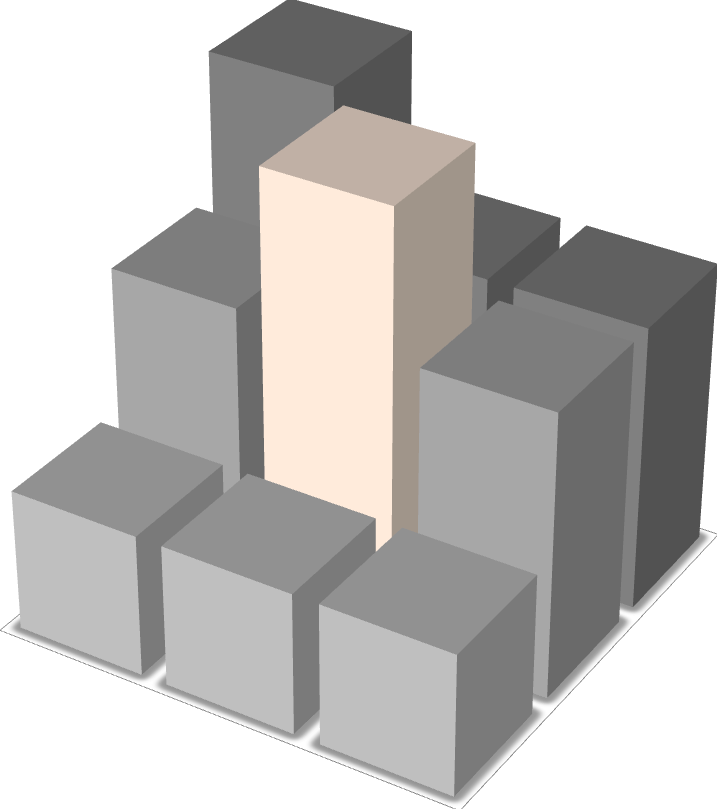 Elevation residuals are topographic indices derived from DEMs using spatial filtering techniques (i.e. a roving window of radius r is centered on each grid cell in the DEM) to quantify the spatial pattern of topographic position or ruggedness within the context of a surrounding area.
Elevation Residuals
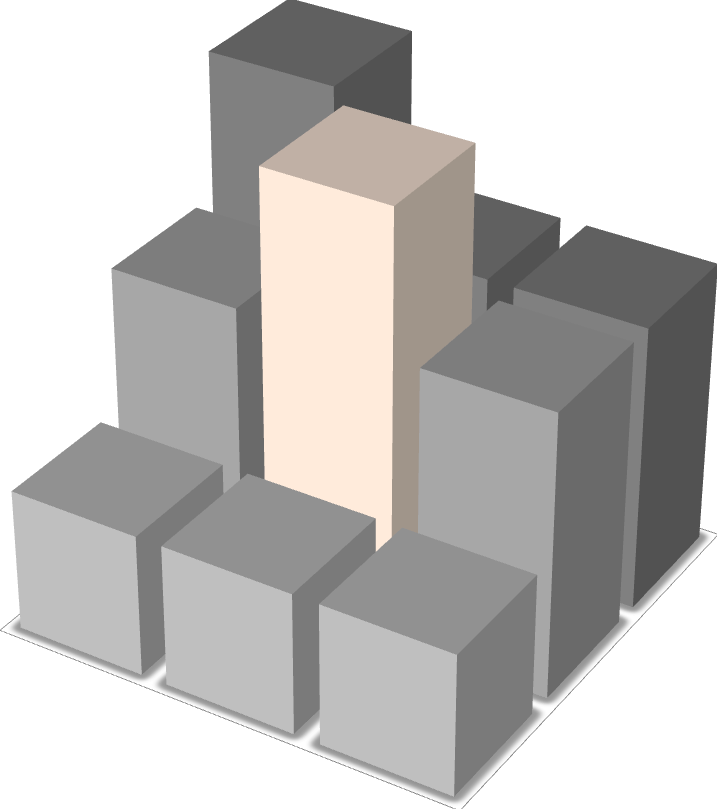 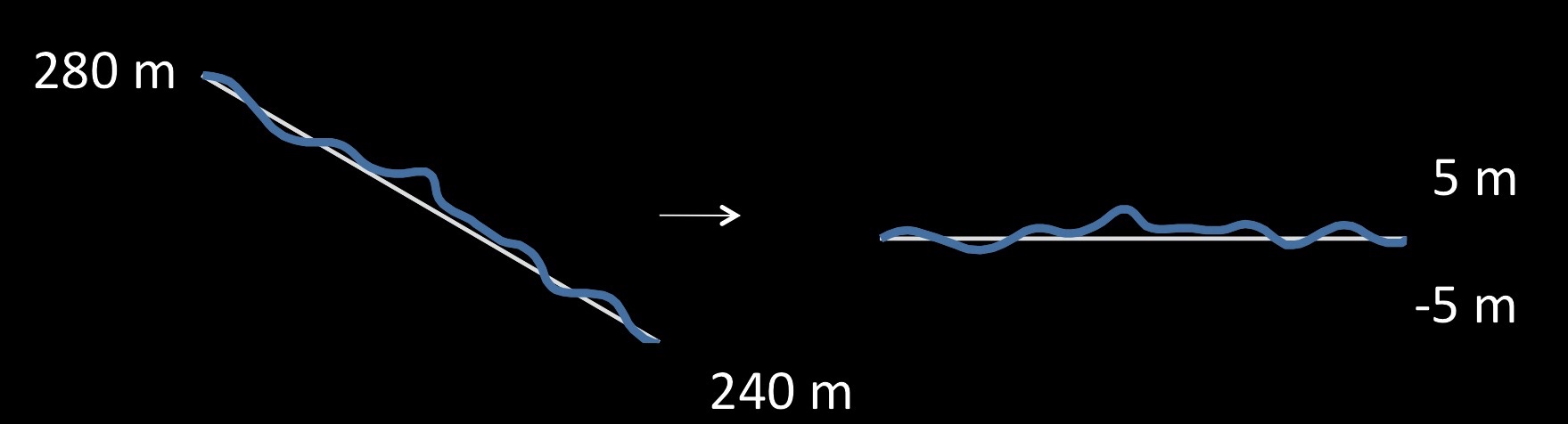 Deviation from mean elevation (DEV)
Difference between the window center's elevation and its mean elevation; elevation difference is normalized by:
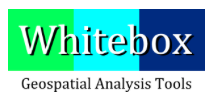 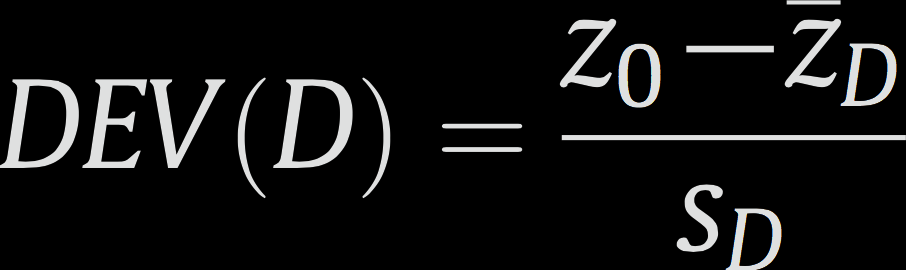 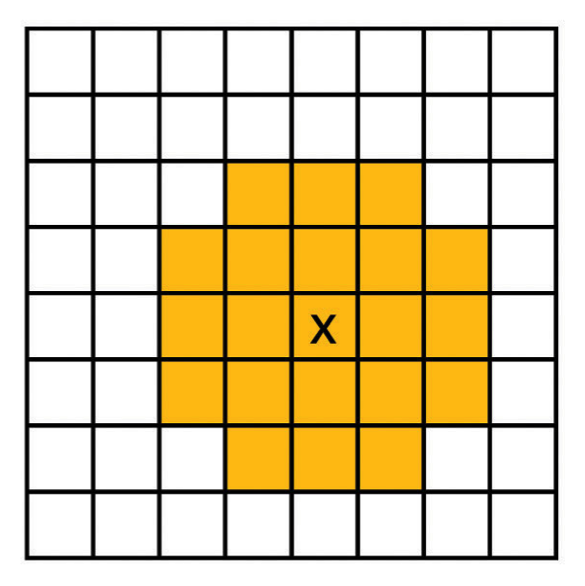 D = size of the window
z0: elevation of the window center cell
zD: window mean elevation.
Quadratic Approximation
Mean of difference between height at centre and its quadratic approximation
Standard deviation of difference between height at centre and its quadratic approximation
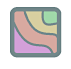 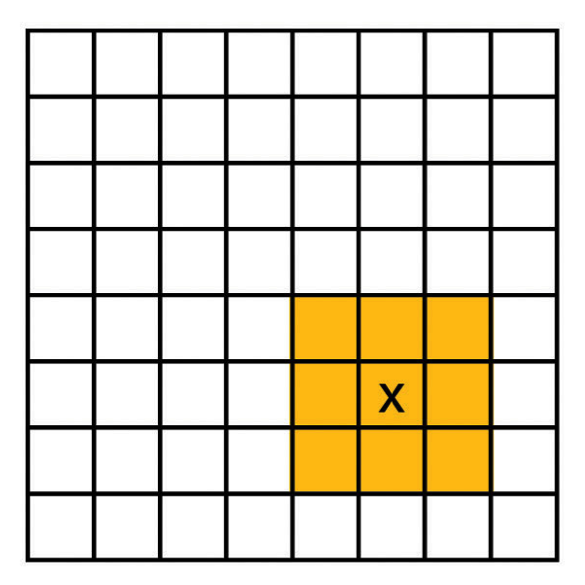 Elevation Residuals
DEV
single-scale
radius (circular)
Quadratic
multi-scale
cell (square)
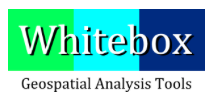 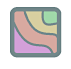 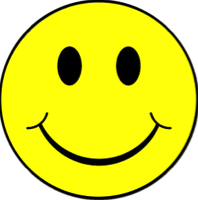 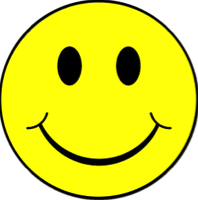 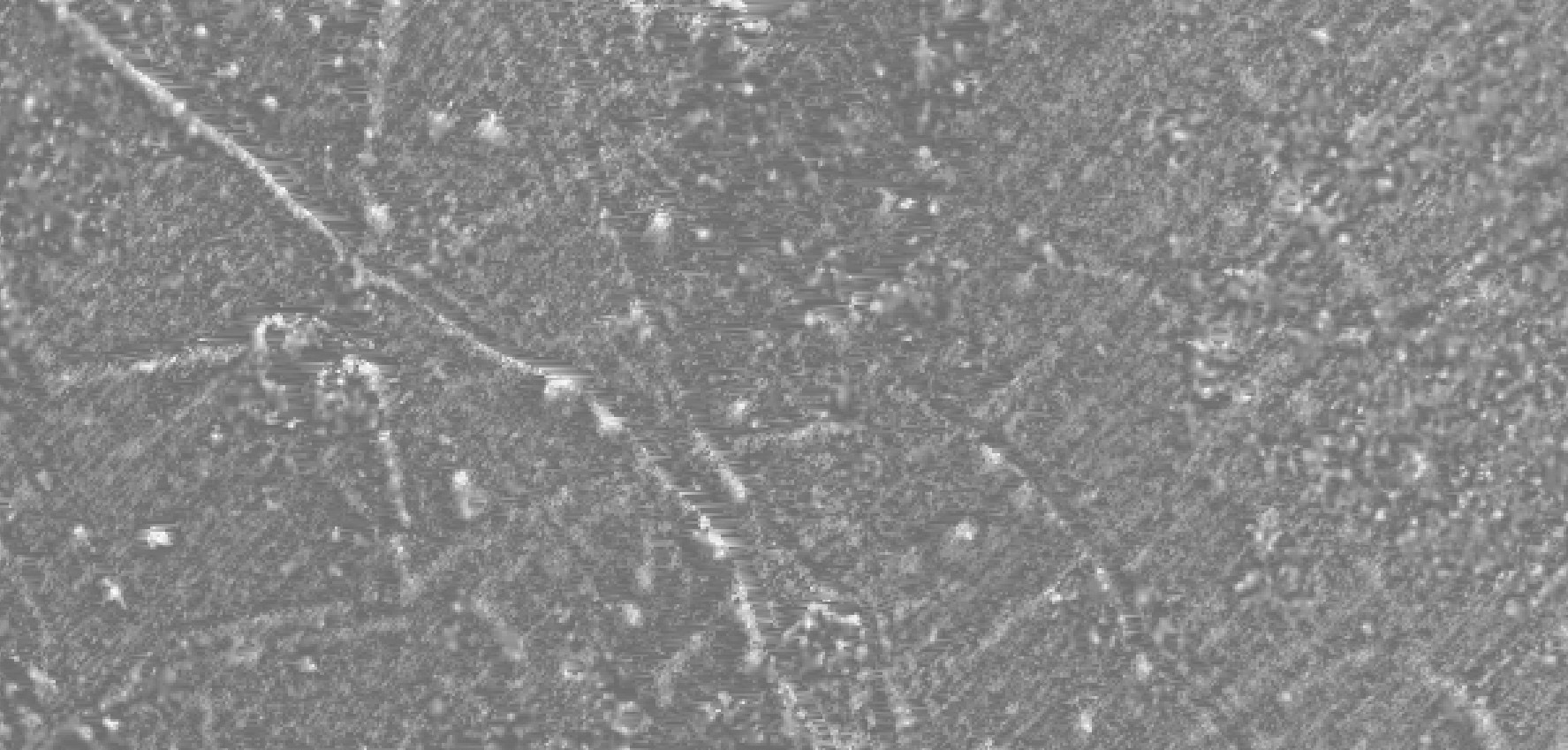 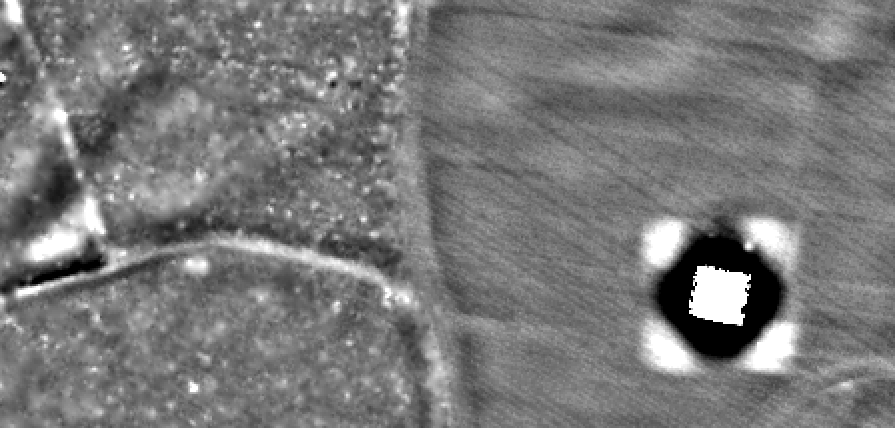 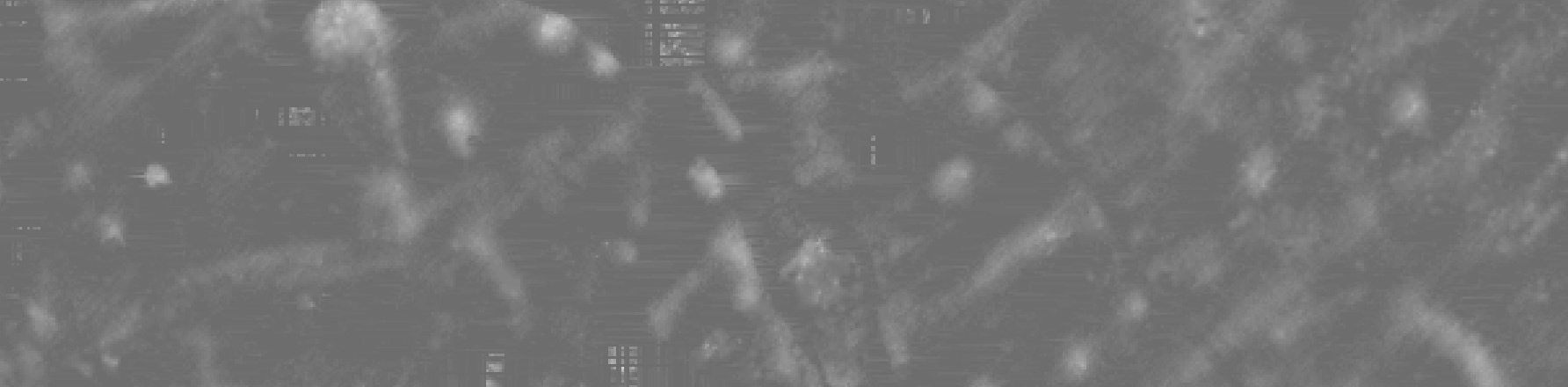 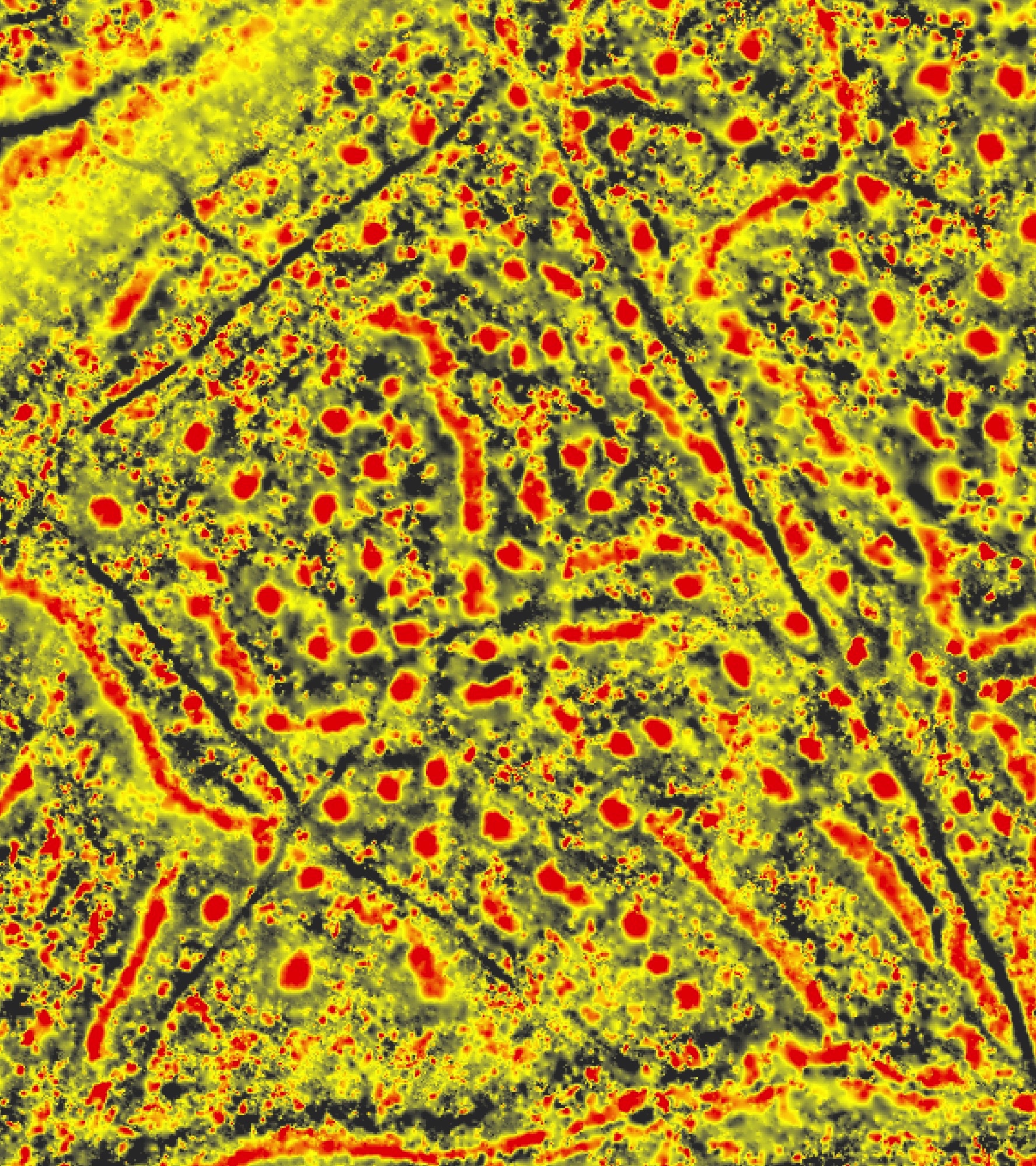 DEV
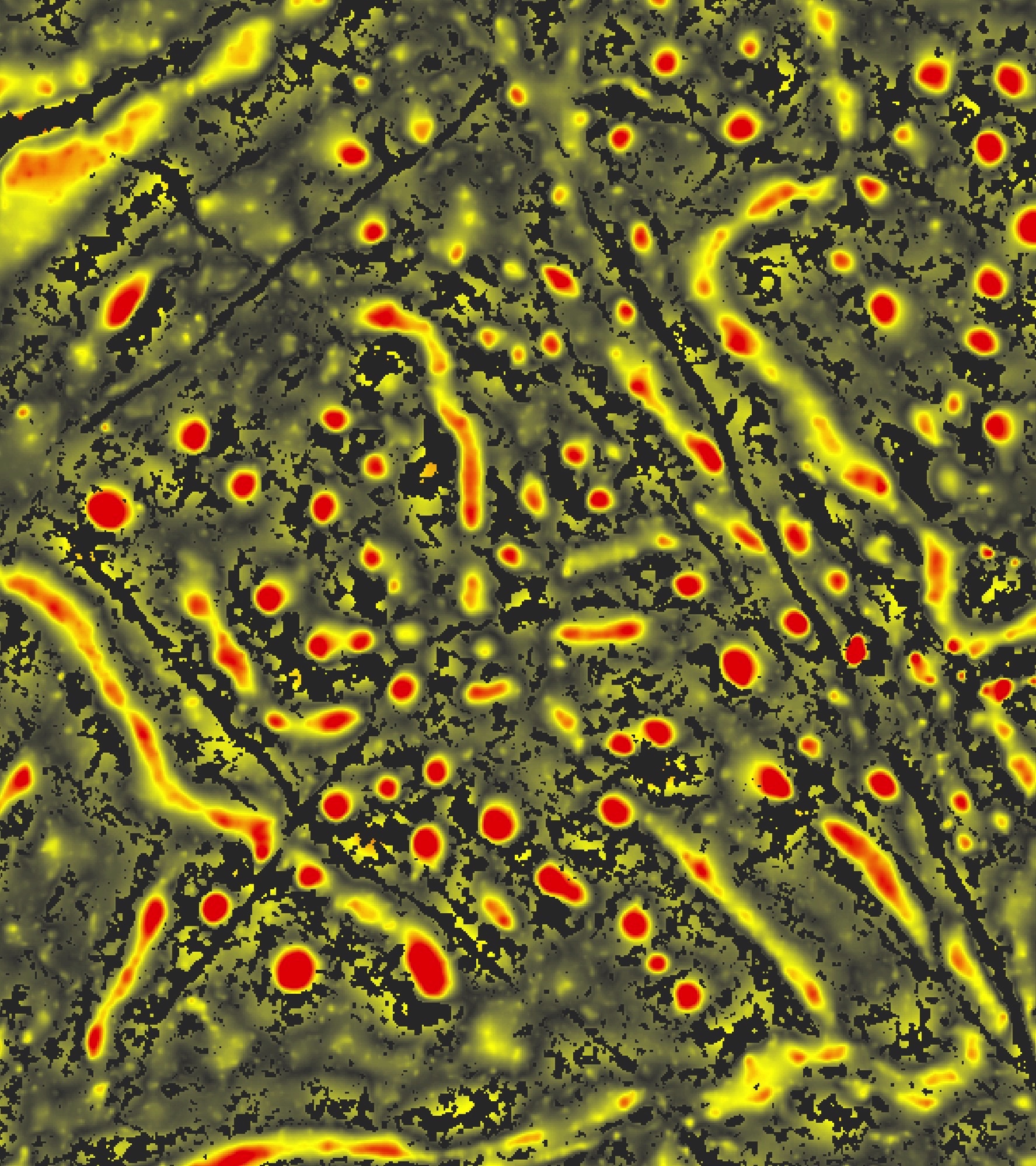 DQuadratic
Deviation from mean elevation
r = 15 m
Standard deviation (quadratic)
window size = 109
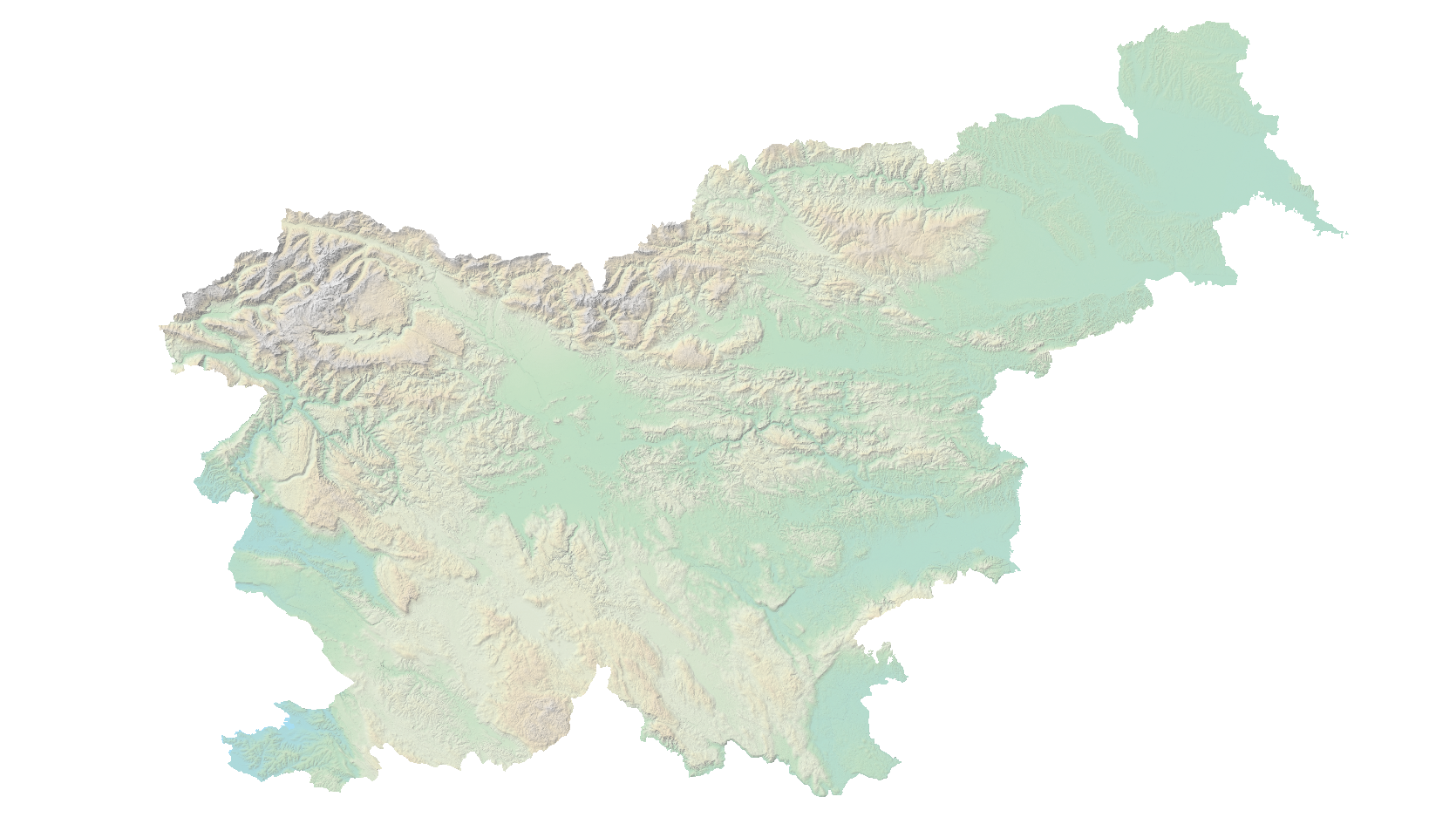 Case Studies
Visoko
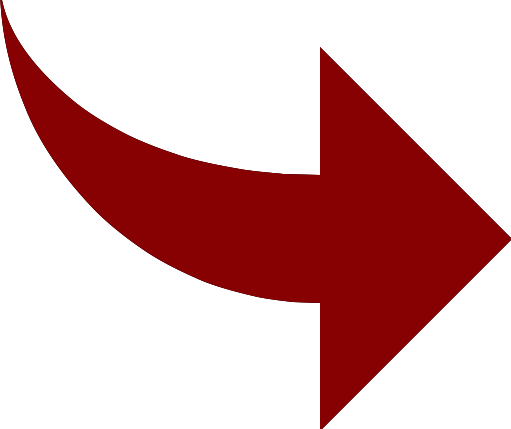 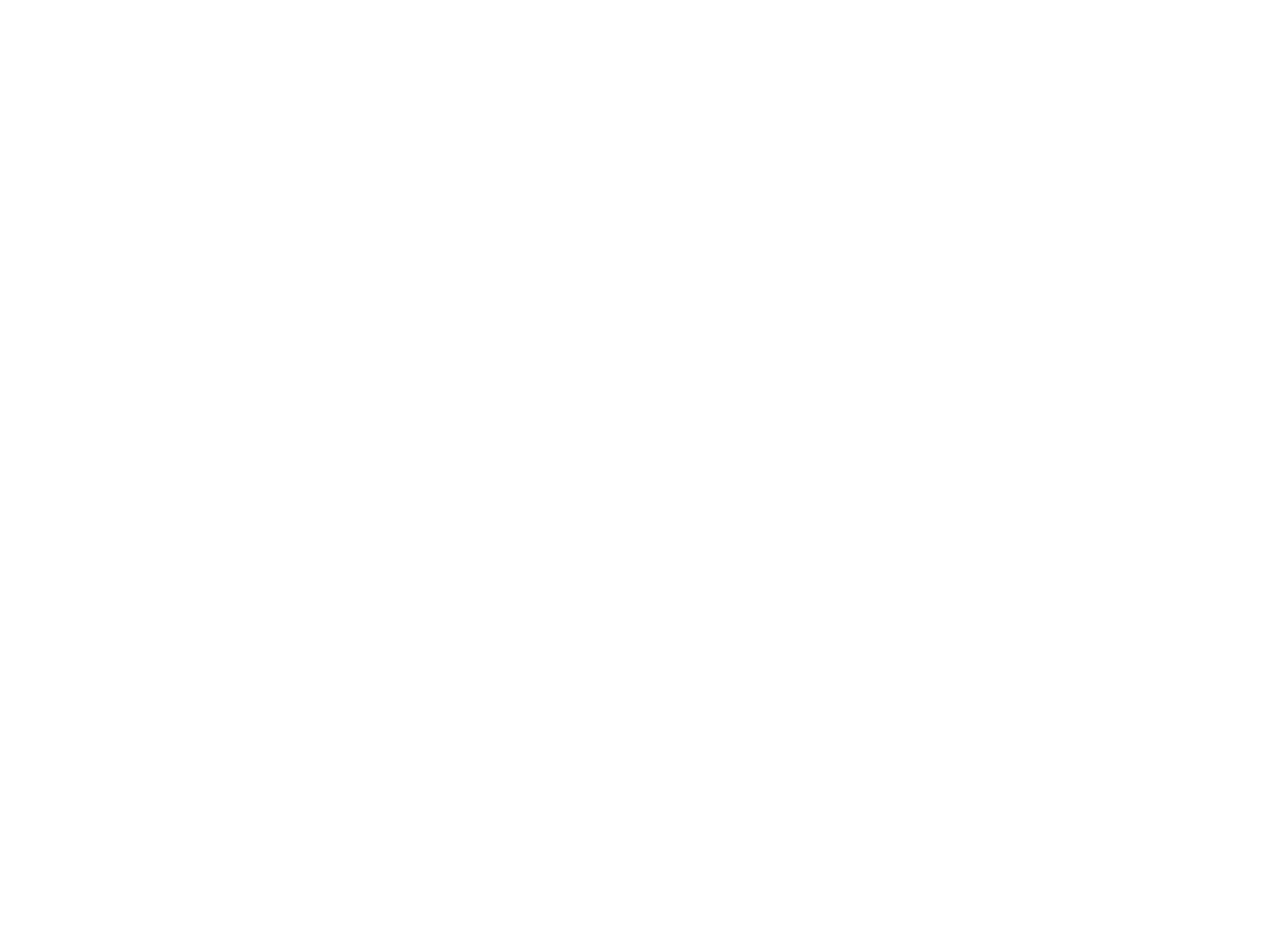 Knežak
Slovenia
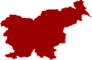 1st Case Study:
Visoko
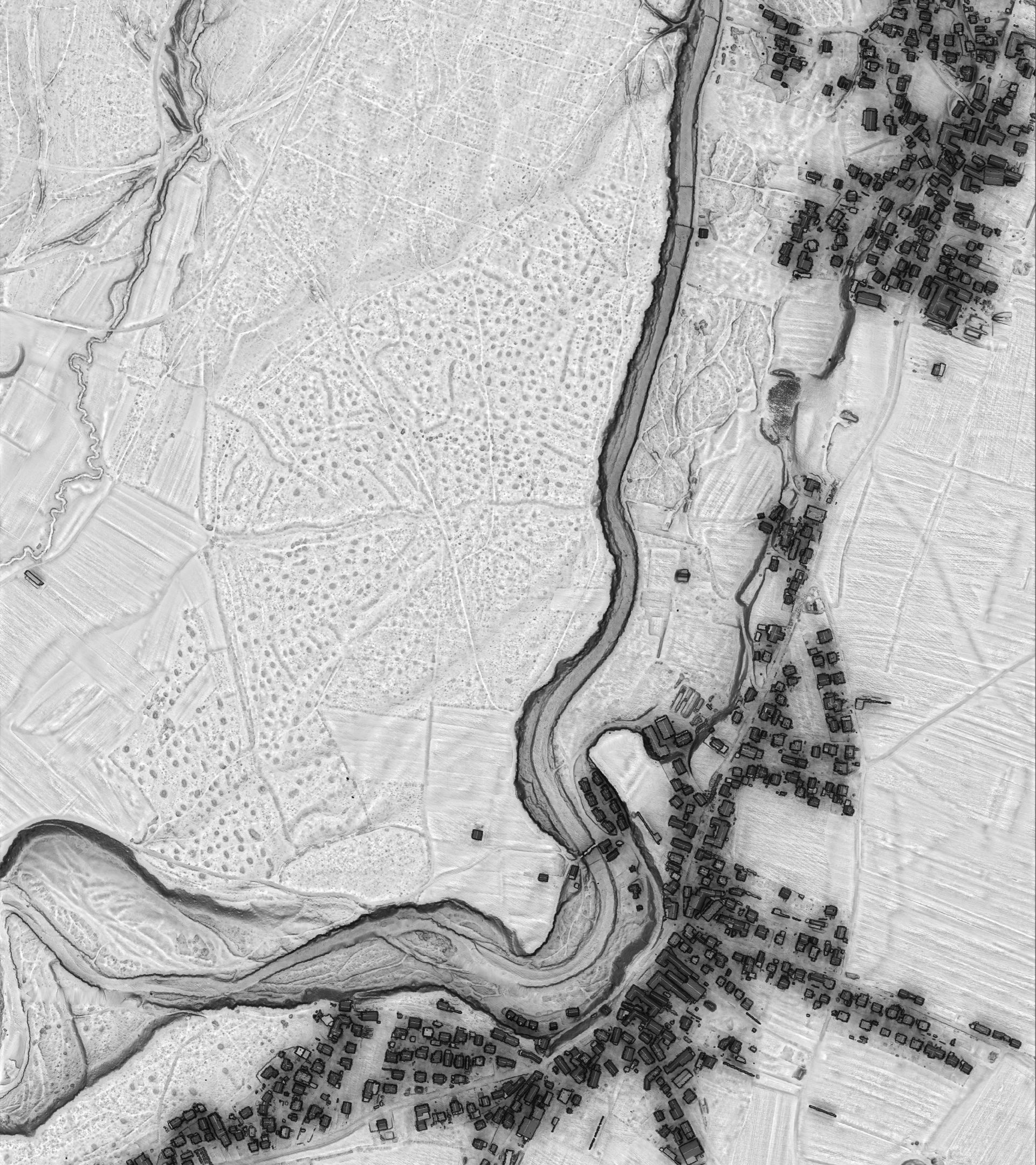 1st
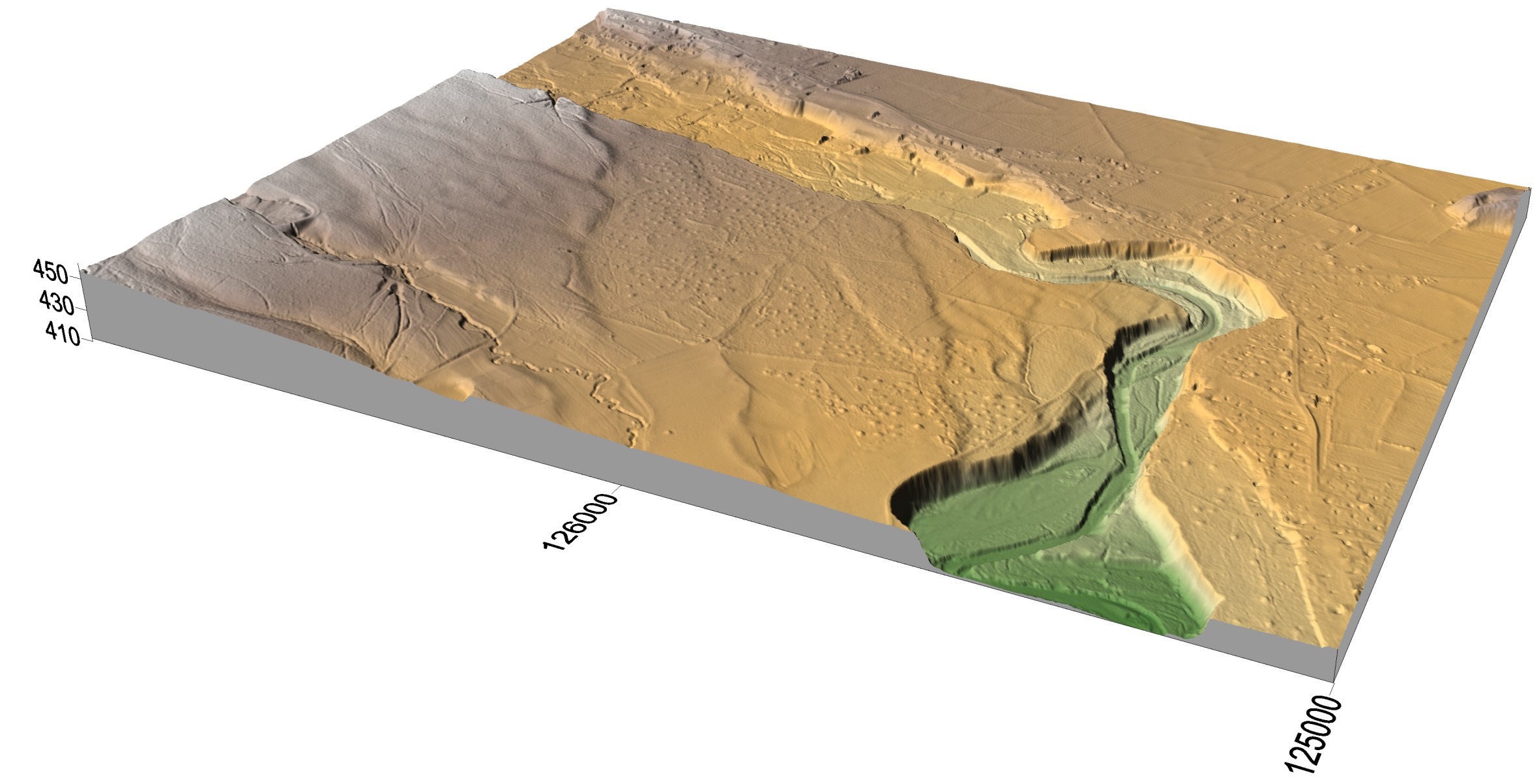 1st
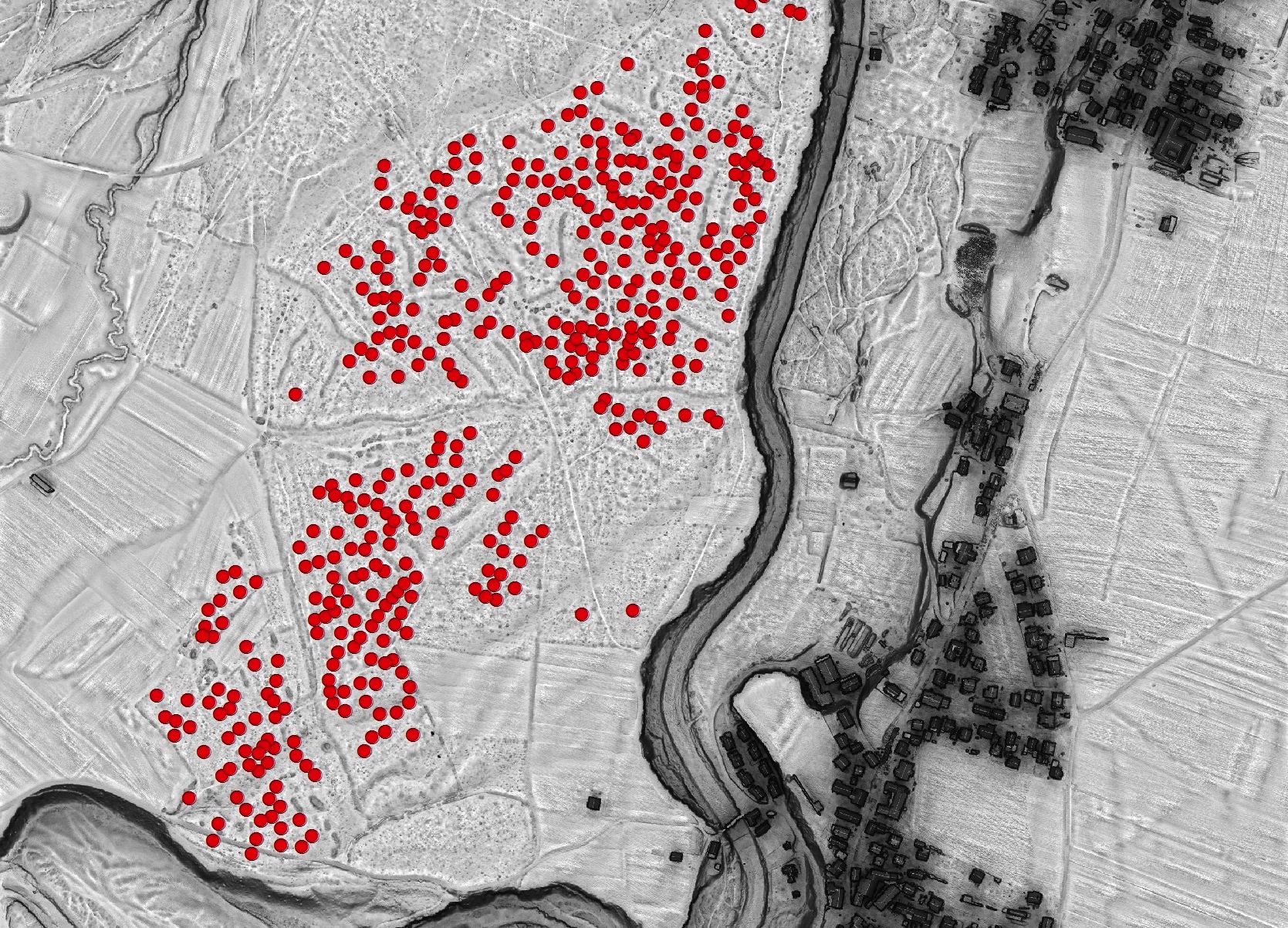 448 Cairns
26
1st
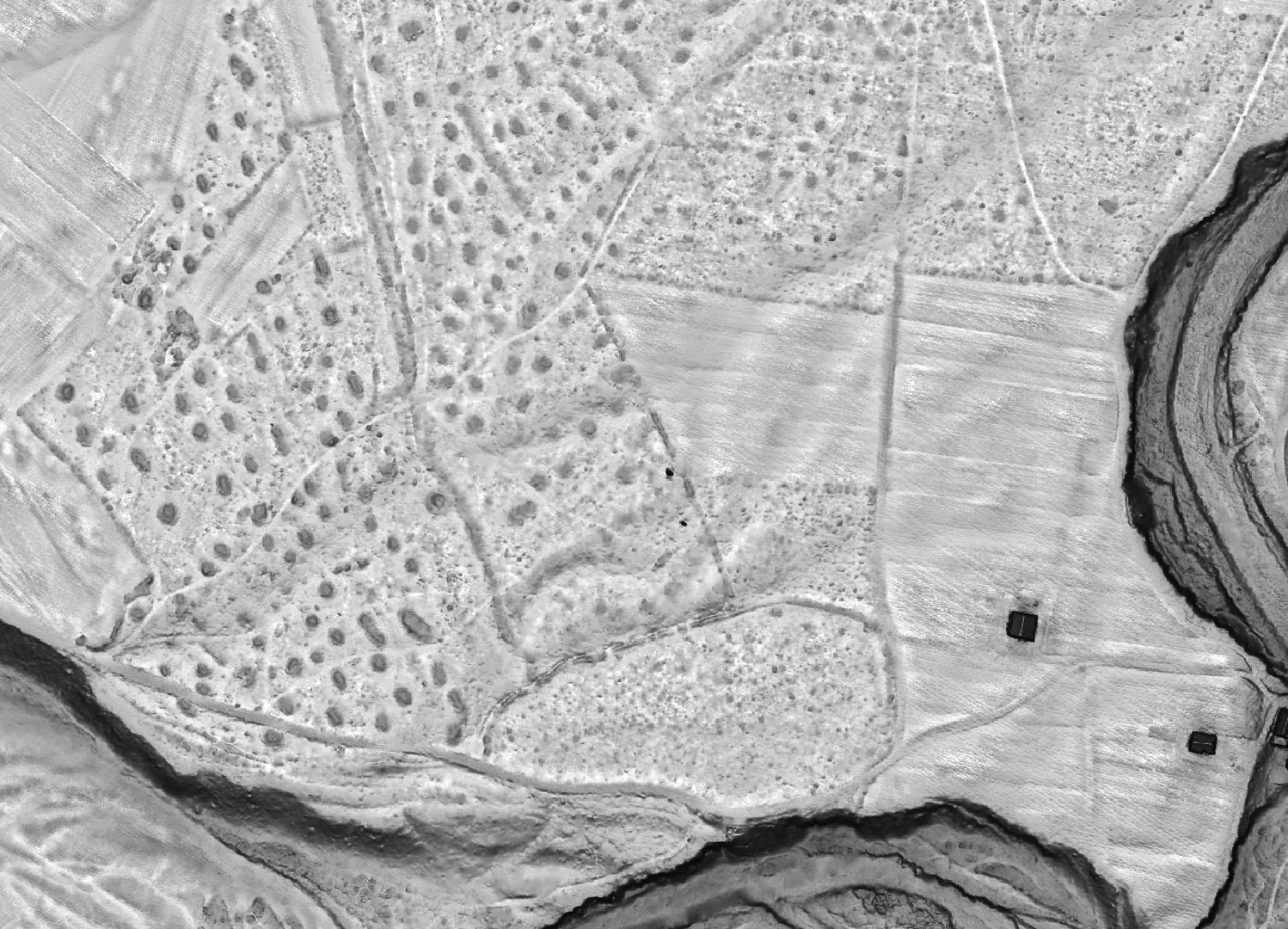 448 Cairns
27
1st
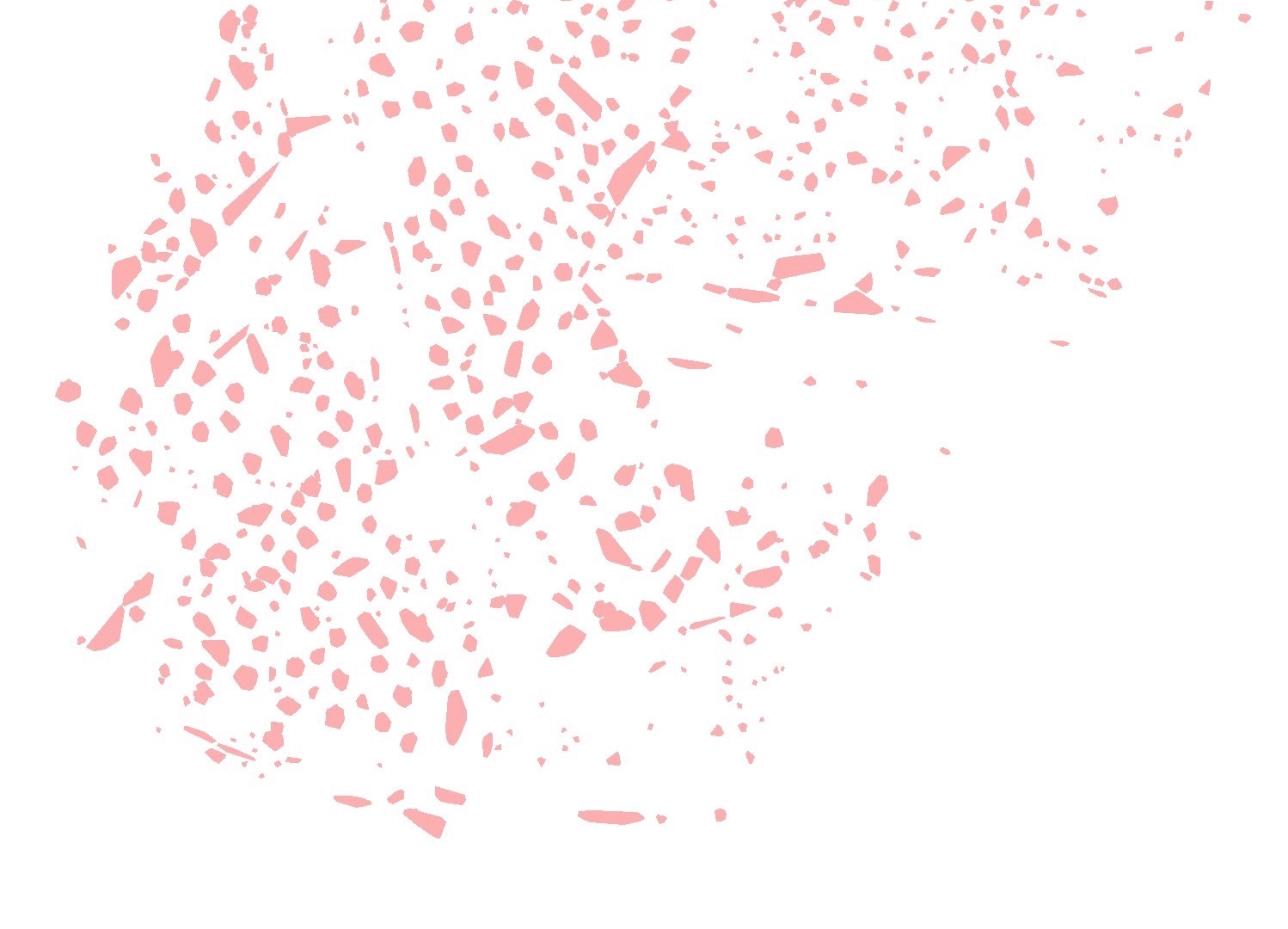 448 Cairns
Peakedness
28
1st
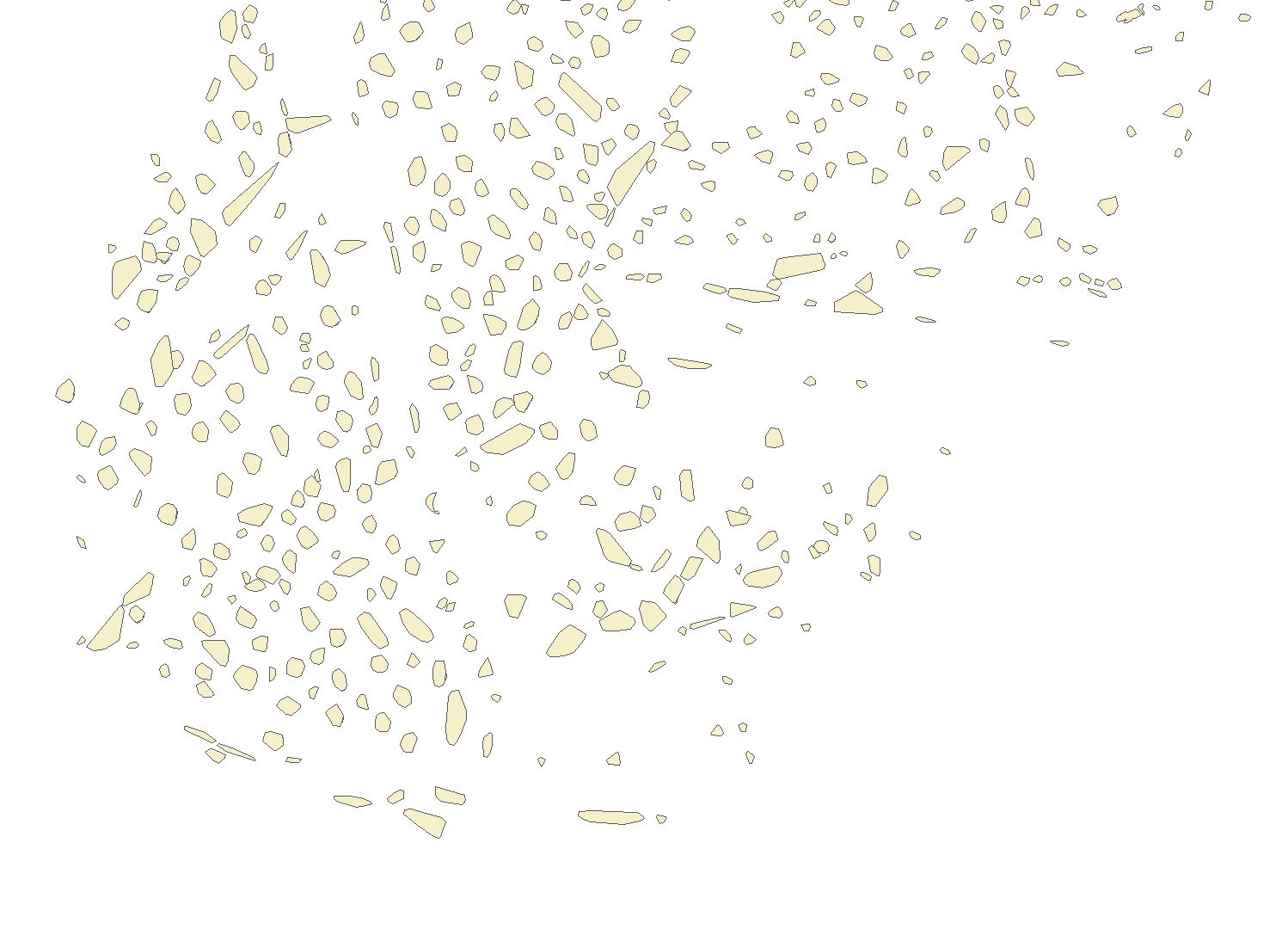 448 Cairns
Deviation
29
1st
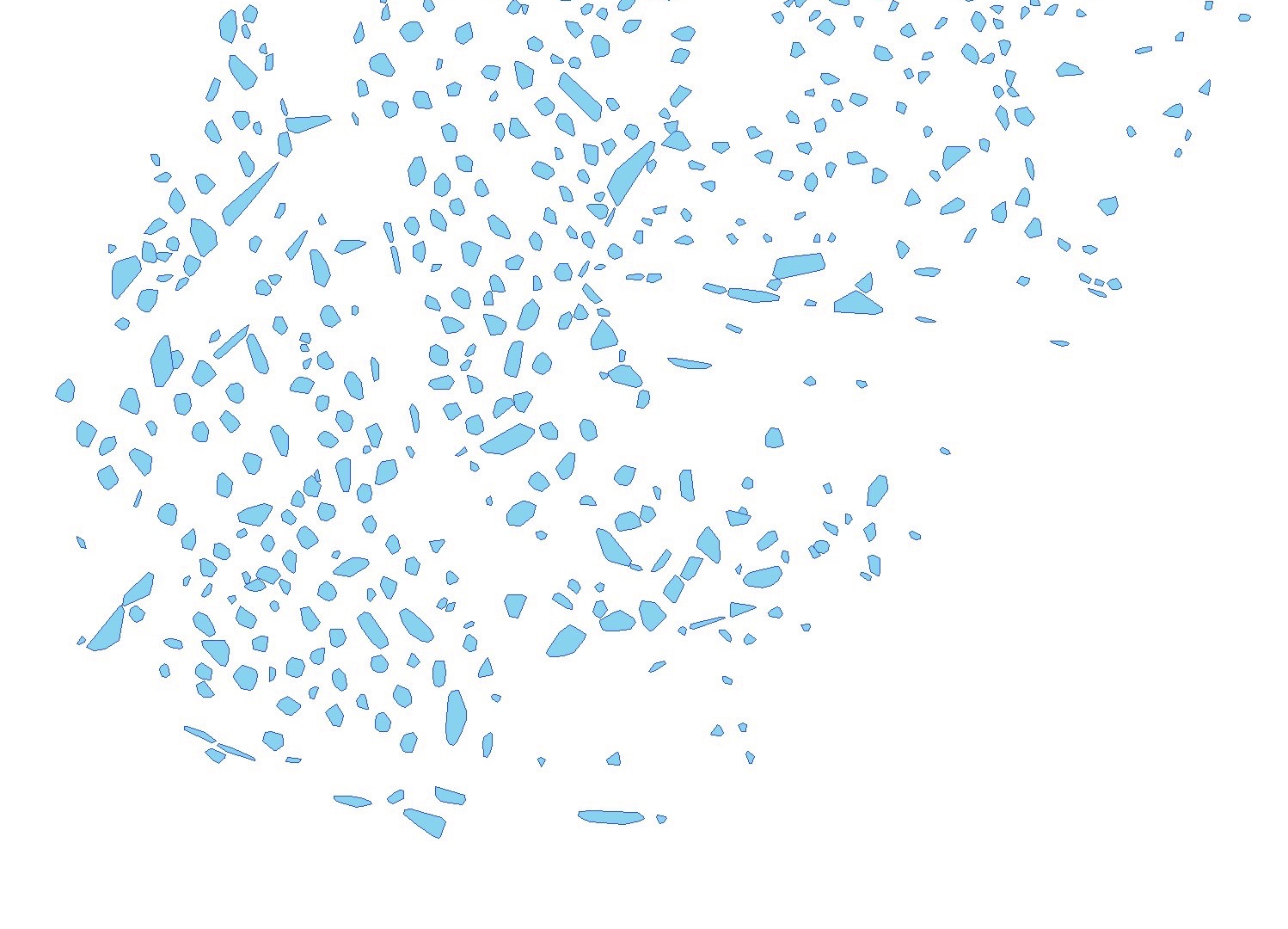 448 Cairns
Quadratic -Mean
30
1st
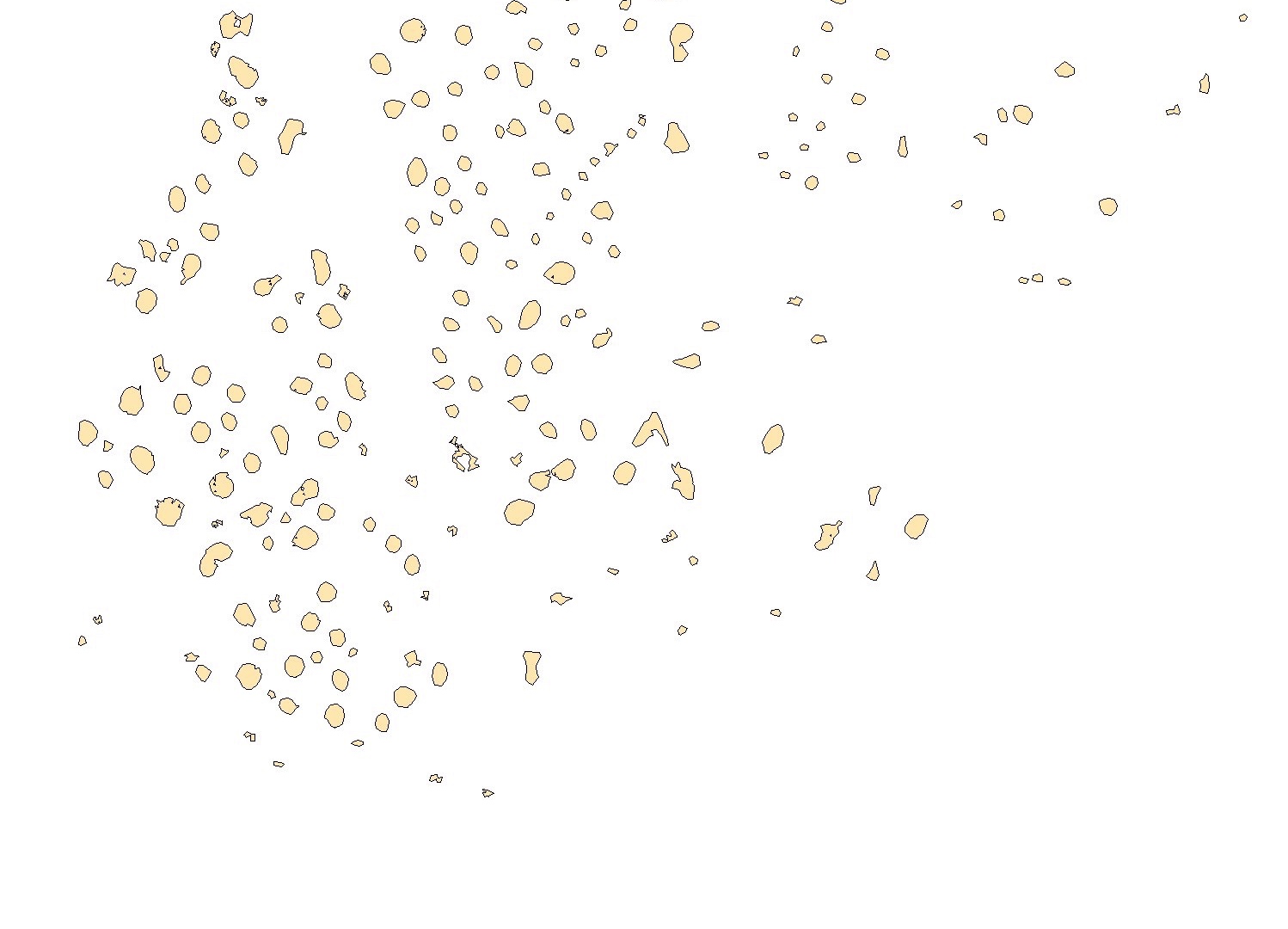 448 Cairns
Quadratic - StDev
Results: 1st Case Study
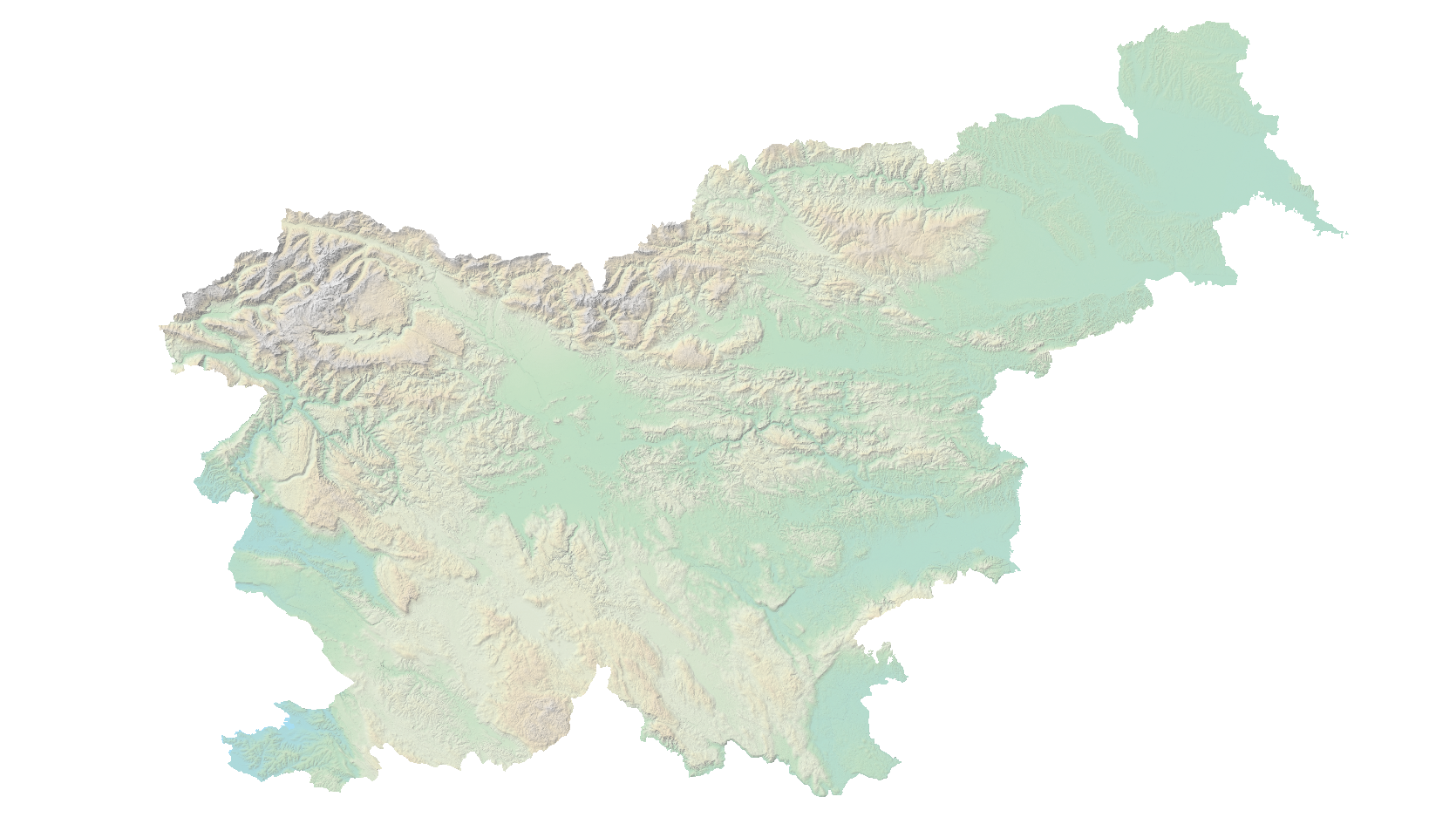 Case Studies
Visoko
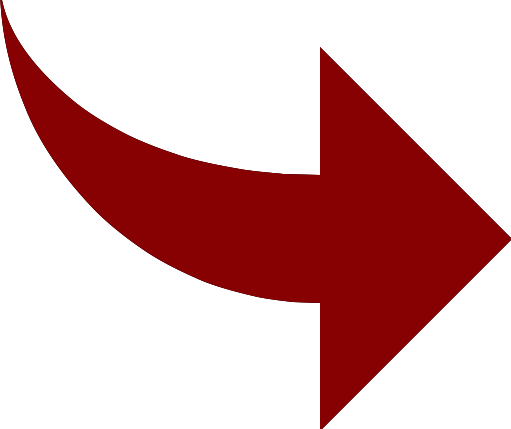 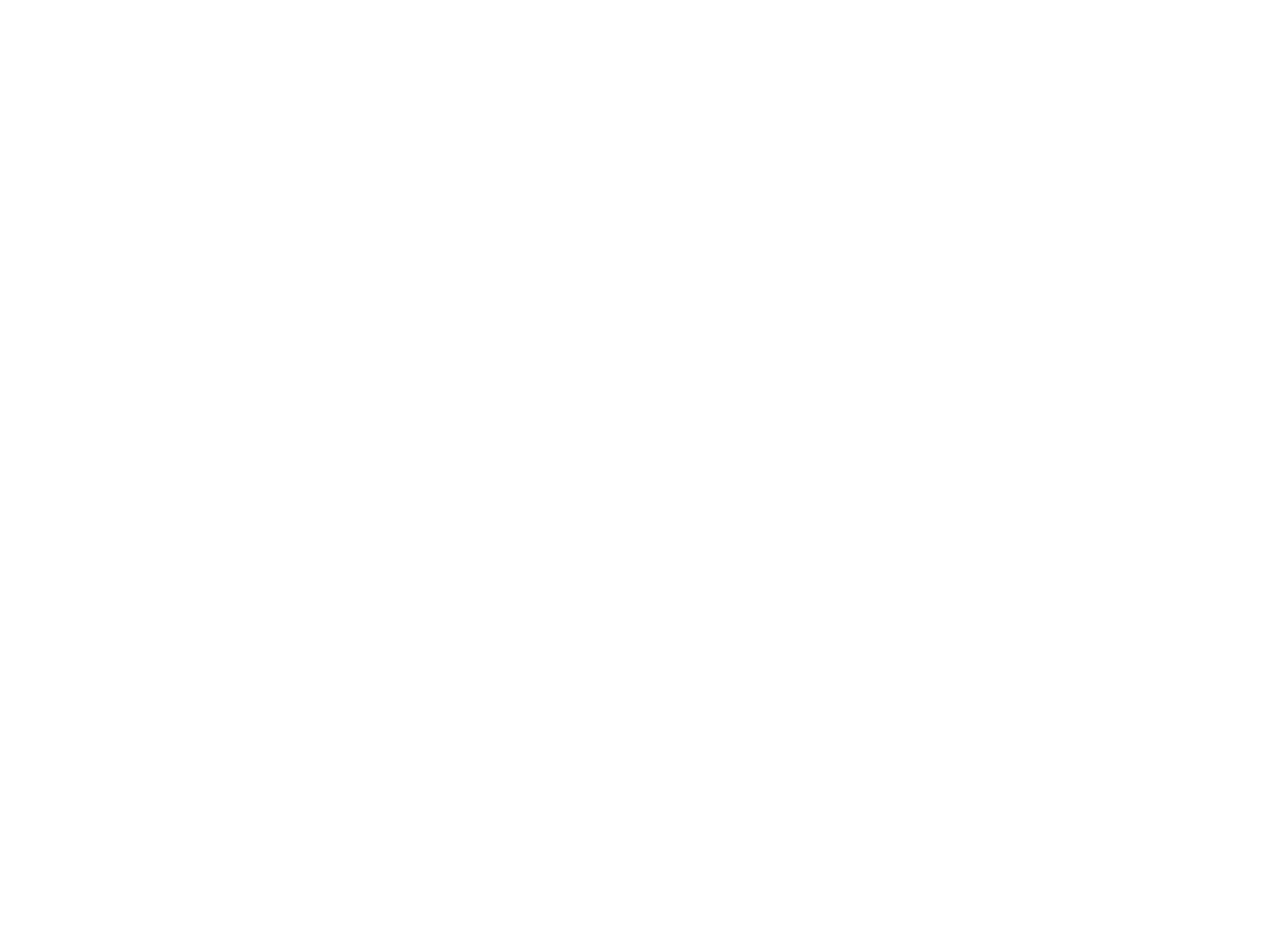 Knežak
Slovenia
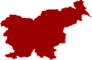 2nd Case Study:
Knežak
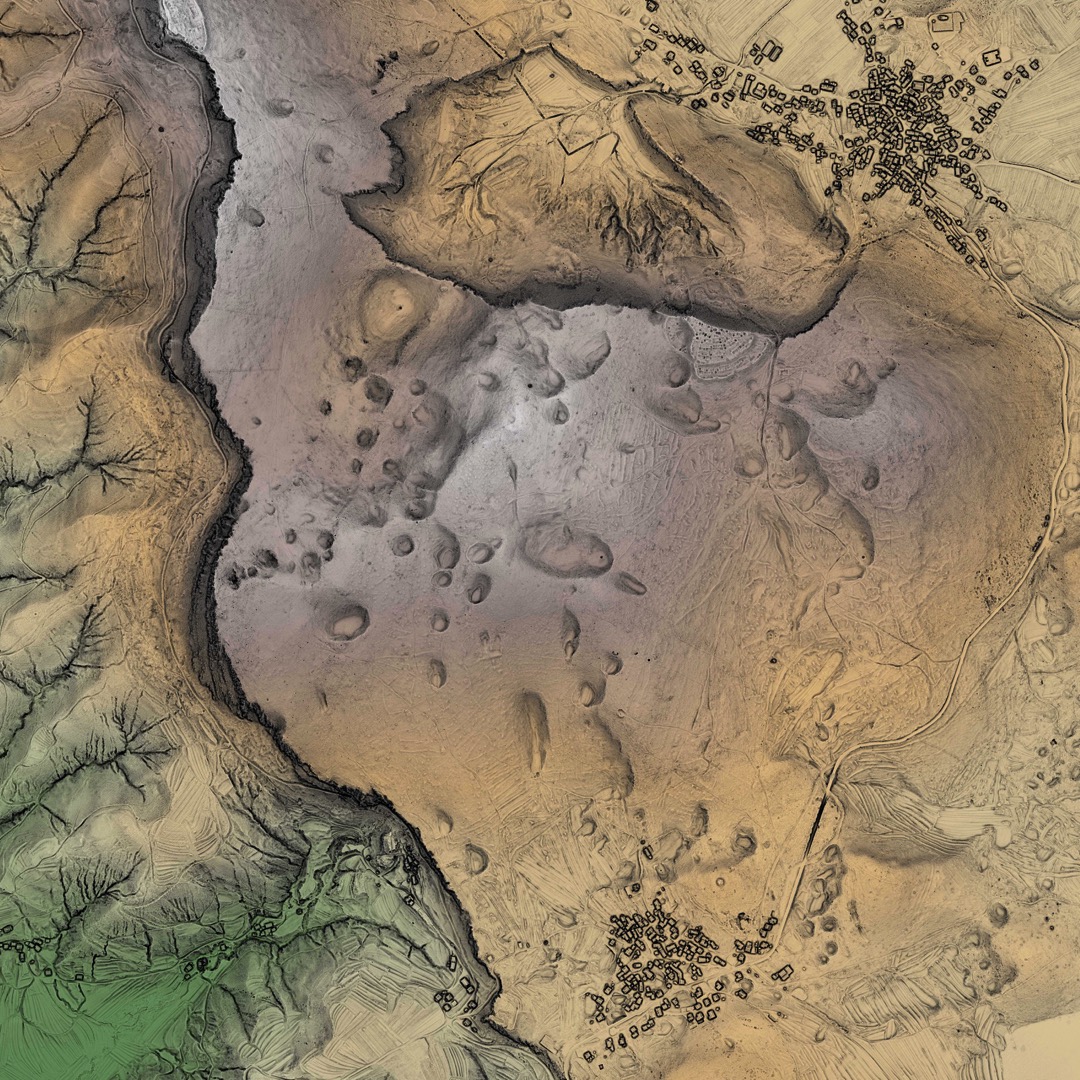 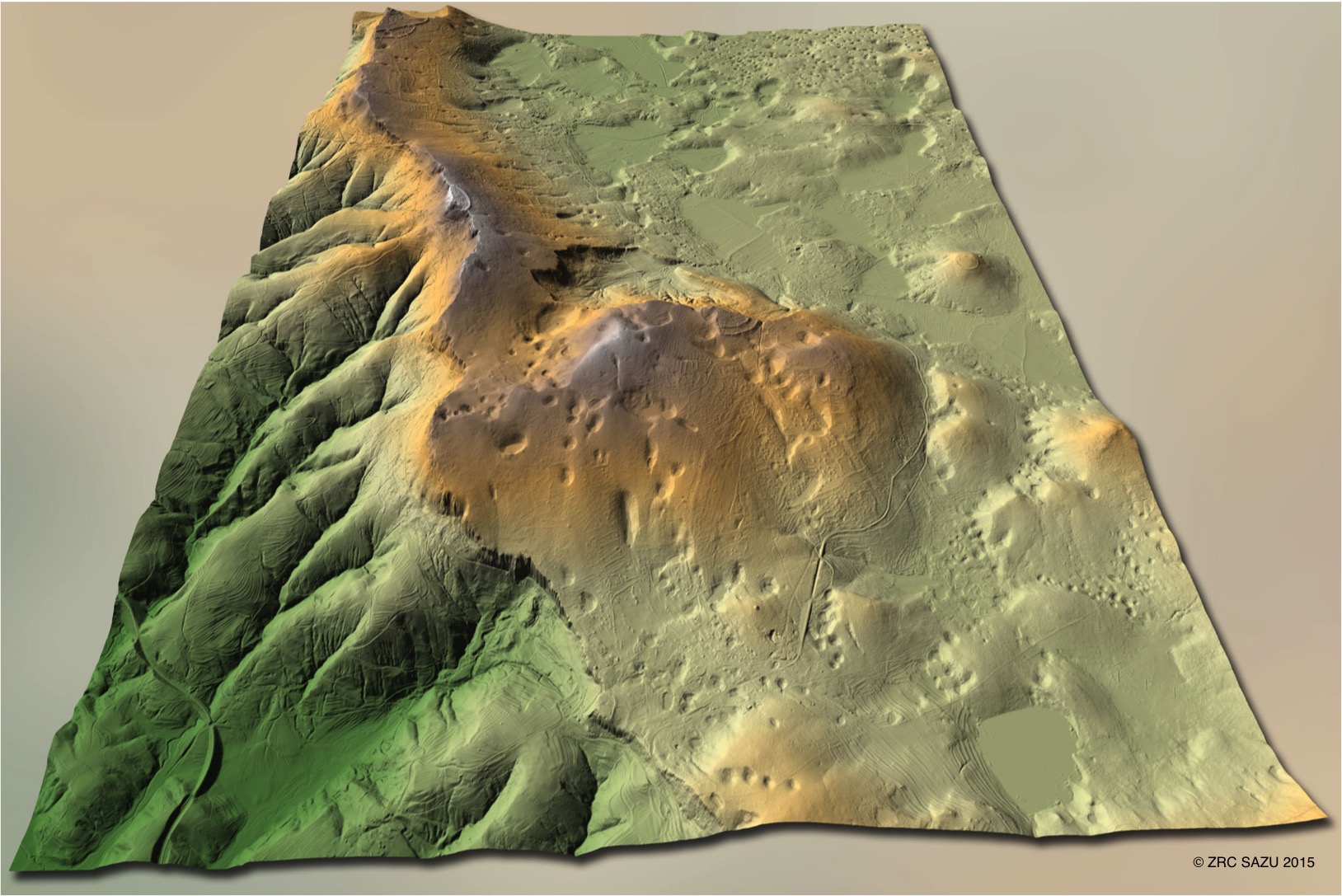 2nd
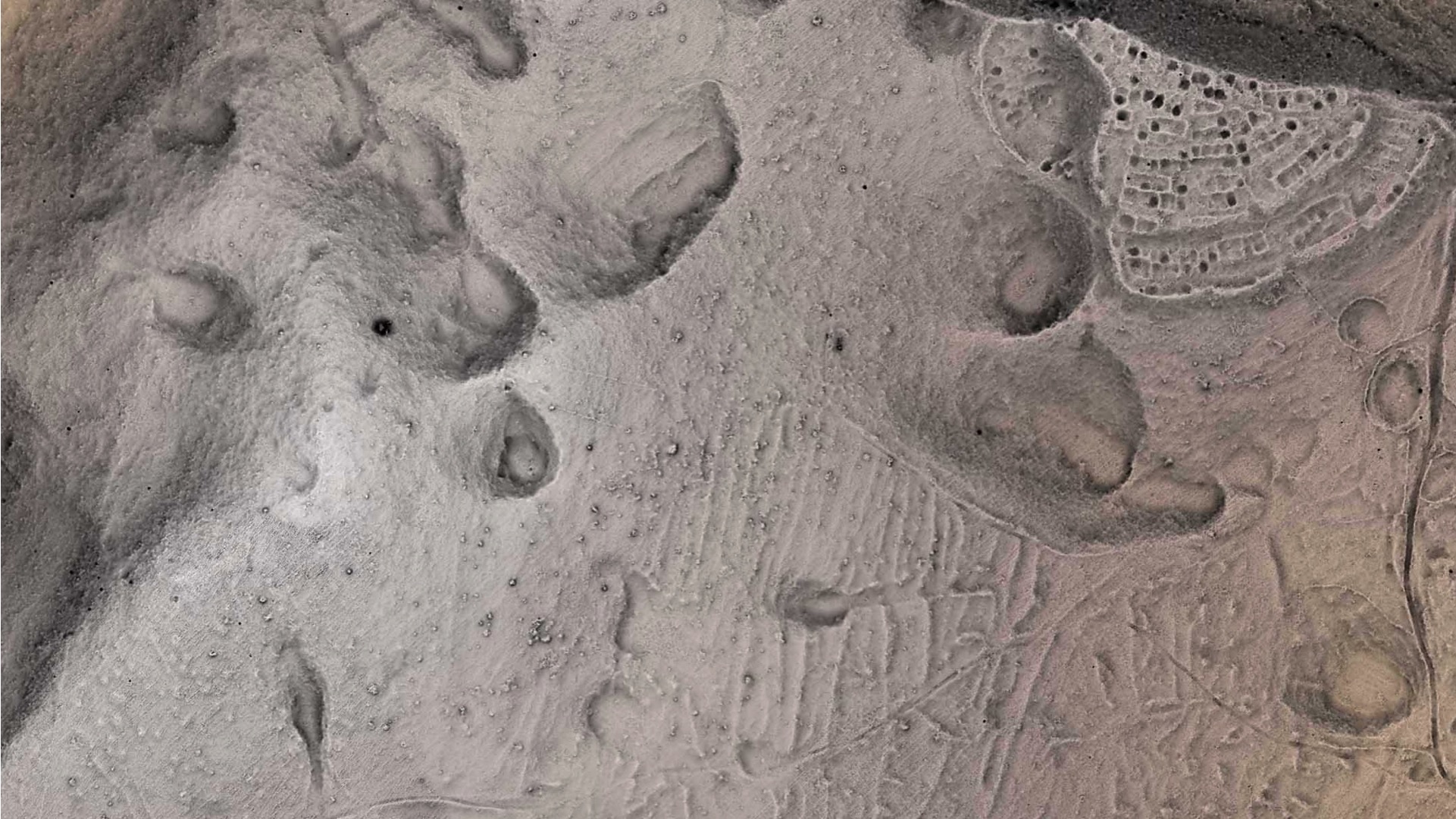 Results: 2nd Case Study
Take-Home Message
Workflow (cca. 500 cairns)
Manual point-detection of cairns (½ hour)
Semi-automatic feature extraction (1 hour or more*)
Manual “desk-based-truthing” (½ hour)
Data extraction, e.g. size, shape, height (minutes)
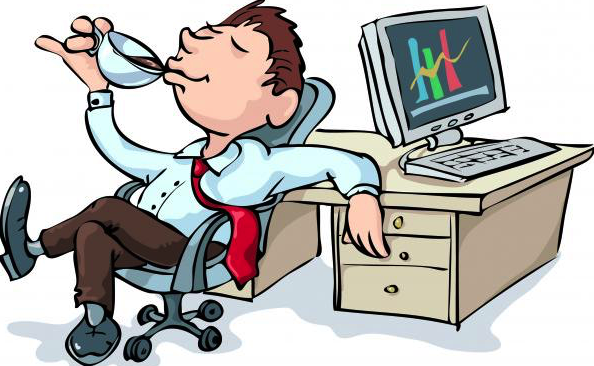 TOTAL: 2 ¼ hours*
Total manual: 5-8 hours
Makes sense?
98,9% / 1,4 x
86,8% / 2,8 x
Semi-automated Feature Extraction
Help with feature extraction - YES
Archaeological interpretation - NO